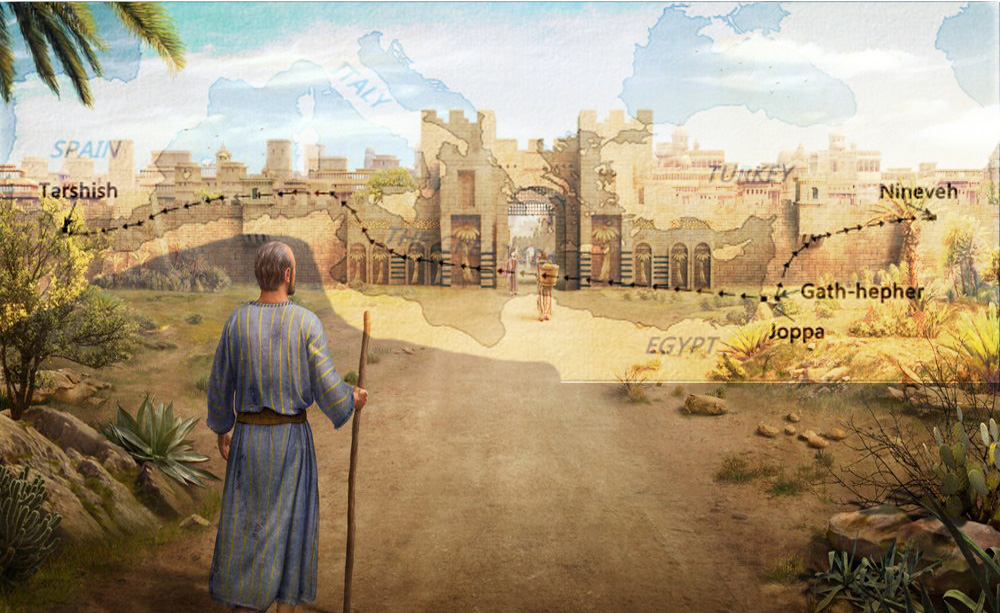 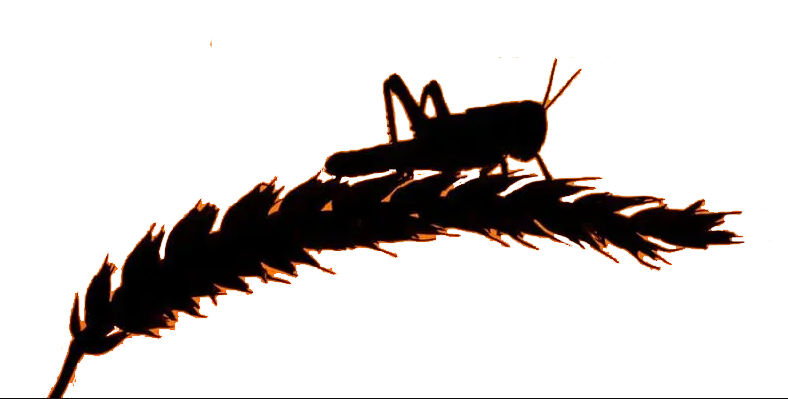 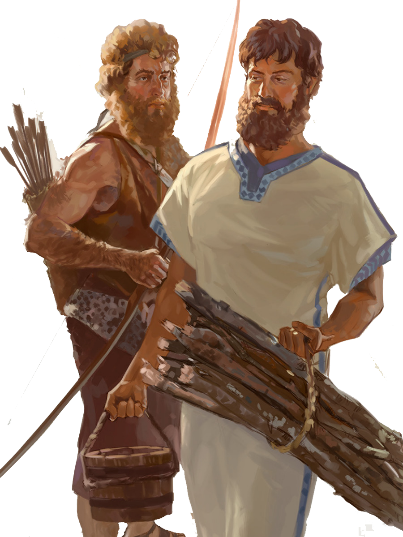 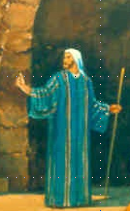 Lesson 10
Micah 1:1-3:12
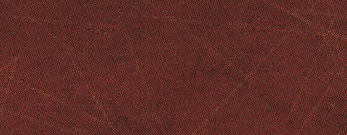 [Speaker Notes: Joel 2:12-32 & Acts 2:1-21
Joel 3]
Class Objectives
Evidence of the Inspiration of the Scriptures 
Learn timeline and events occurring for the prophets
Establish a connection between the Old Testament to the New Testament 
Examine what God desires for His people as told us by the prophets
Exercise our Bible Study Skills
The Role of the Prophets
They are Spokesmen for God, serving as “forthtellers,” speaking what God put in their mouth.
They are Preachers of the Covenant, relating their message to God’s previous promises to the nation of Israel.  These covenants were made with or through Abraham, Moses, and David
They are historians, or Interpreters of the Israelites’ History. With out their interpretation God’s people would not know why an event was occurring.
The purpose of the prophets was threefold
2
3
1
To warn the nations of the coming judgment.
To explain why the judgment had come upon them.
To give assurance, at least to a remnant, of a hope that lay beyond the judgment.
[Speaker Notes: 1.       The purpose of the prophets was threefold:
a.       To warn the nations of the coming judgment.
b.       To explain why the judgment had come upon them.
To give assurance, at least to a remnant, of a hope that lay beyond the judgment.]
Overview of the Twelve Prophets
PRE-EXILIC (BEFORE 586 BC)
POST-EXILIC (AFTER 586 BC)
Judah
Alone
Divided 
Kingdom
MICAH
HOSEA
JOEL
AMOS
OBADIAH
JONAH
NAHUM
HABAKKUK
ZEPHANIAH
HAGGAI
ZECAHRIAH
MALACHI
DIRECTED TO:
JEWISH KINGDOMS
GENTILE KINGDOMS
EDOM
ASSYRA-NINEVEH
JUDAH
ISRAEL
JOEL
MICAHHABAKKUKZEPHANIAHHAGGAIZECHARIAHMALACHI
HOSEA
AMOS
JONAH
NAHUM
OBADIAH
POST-EXILIC (AFTER 586 BC)
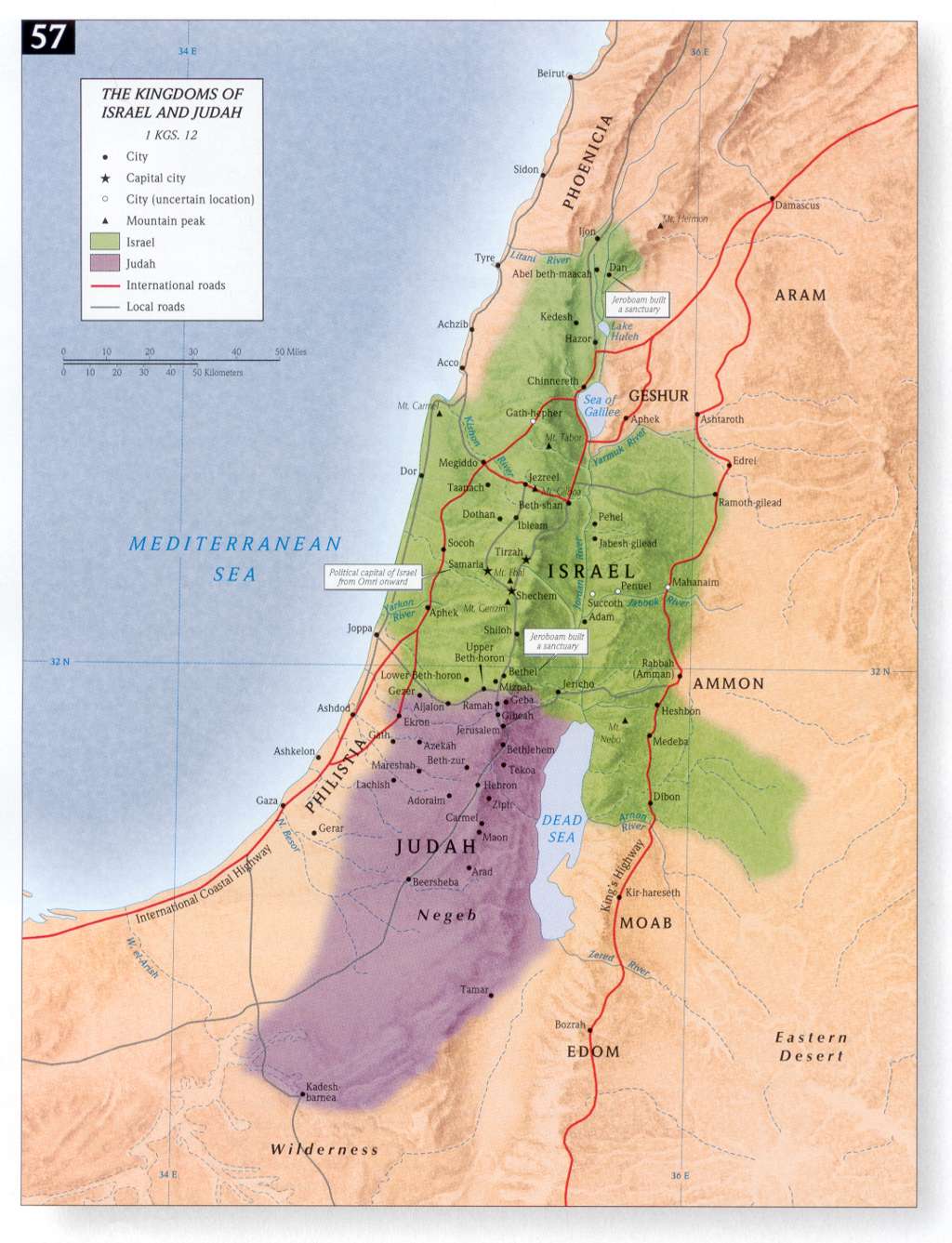 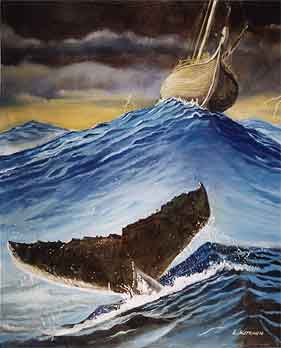 Where are the 4 Prophets?
NINEVEH
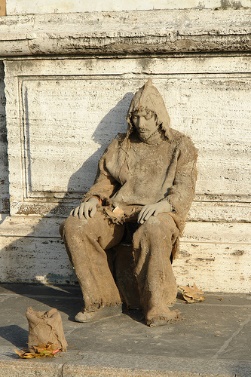 Obadiah	 Edom Punished

Jonah 	Nineveh repent or 
             be overthrown in 	40 days

Joel 	Day of the Lord is 	great and terrible, 	who can endure

Micah	do justly, love 	mercy & walk
             humbly with your 	God
JONAH
ISRAEL
JOEL
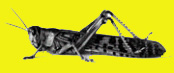 MICAH
EDOM
OBADIAH
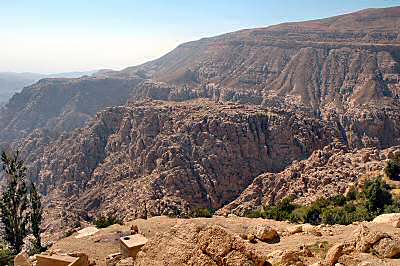 JUDAH
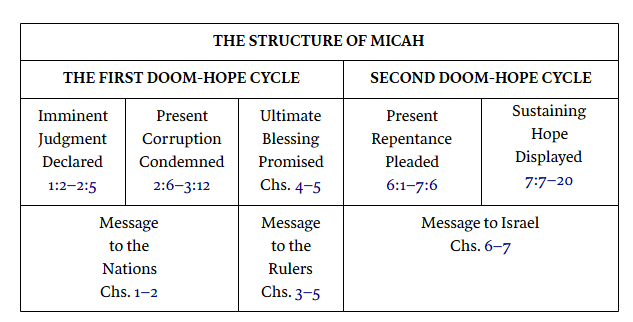 The Book of Micah consists largely of prophetic oracles supplemented with laments and dialogue with the sinners. The book is divided into three sermons each distinguished from the other by the word hear (1:2; 3:1; 6:1). The first sermon is directed to the nations (chs. 1–2), the second to the rulers (chs. 3–5), and the third to Israel (chs. 6–7).
There is balance of content in this book. One-third of Micah’s book exposes the sins of his countrymen; another third pictures the punishment God is about to send; and the final third holds out the hope of restoration once that discipline has ended. Both prophets addressed the same people and problems. If Isaiah stressed faith, Micah stressed works. 

Yet in Micah the Morasthite there is combined Amos’s passion for justice and Hosea’s heart of love. In this book are some of the most outstanding prophecies in the Old Testament.

 The Book of Micah is quoted three times in later biblical history: 1) by the elders of Judah in order to save Jeremiah’s life (Jeremiah 26:18; cf. Micah 3:12), 2) by the chief priests and scribes in Jesus’ day (Matthew 2:5–8; cf. Micah 5:2), and 3) by Jesus when sending out the twelve (Matthew 10:35; cf. Micah 7:6).
Smith, J. E. (2009). The Old Testament Books Made Simple (p. 205). College Press Publishing Company

According to Payne the Book of Micah contains forty specific predictions. These predictions involve seventy-three verses or about seventy percent of the book. The major prediction—about a fourth of the predictive verses—focus on the single episode of Sennacherib’s invasion of Judah in 701 B.C.. Other important predictions include the total destruction of Samaria (1:1–7); the birth of Messiah in Bethlehem (5:2–5); and the exaltation of messianic Jerusalem (4:1–8).

Smith, J. E. (1994). The Minor Prophets (p. 139). College Press.
.

Micah writes in order to bring God’s “lawsuit” against his people (3:8). He indicts Samaria and Jerusalem for their sins (1:2–7), with both Assyria (5:5–6) and Babylon (4:10) looming as instruments of the divine sentence.
Crossway Bibles. (2008). The ESV Study Bible (p. 1693). Crossway Bibles.
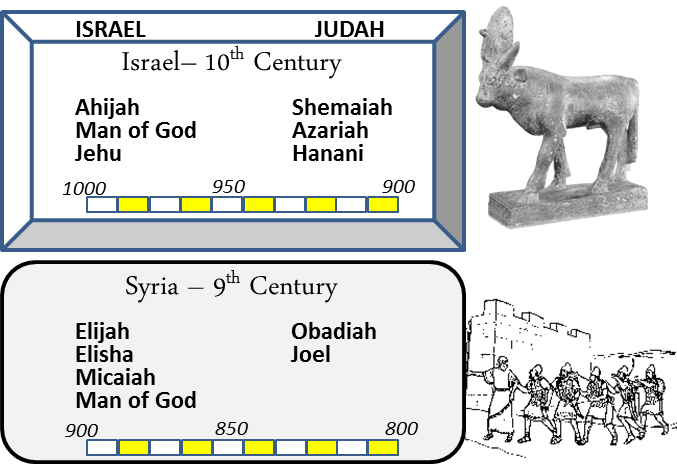 When
Obadiah
845 BC
Joel
835-817 BC
~100 yrs
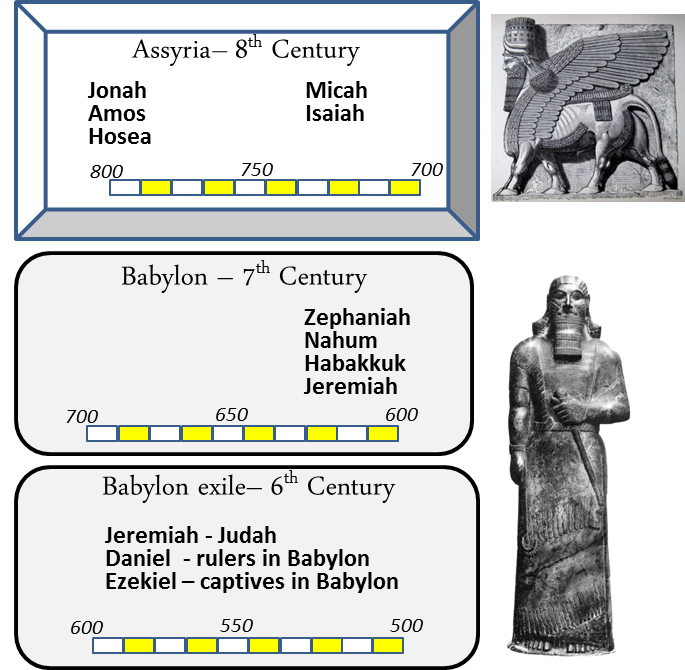 Jonah
780-755 BC
Micah
735-700 BC
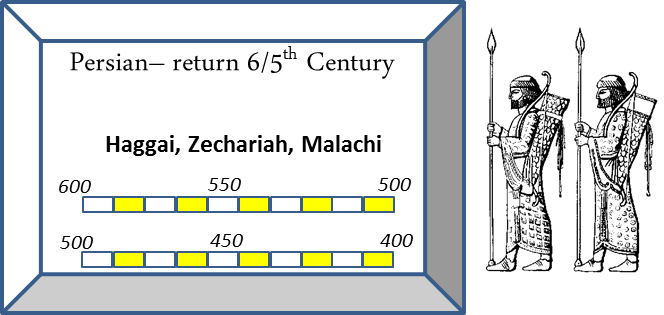 Timing for Micah
Jotham
2 Kgs 15:32-38 & 2 Chr 27
Did right in eyes of the Lord according to as FATHER Uzziah did
Ordered his ways before the Lord
Did not offer incense like father
High places not removed
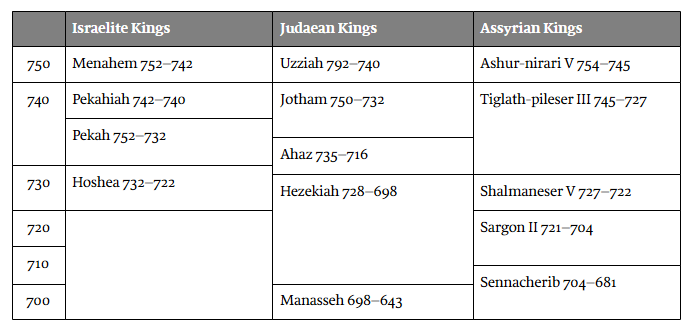 Ahaz
Bad
2 Kgs 16:1-20 & 2 Chr 28
Did not do right
Walked in the ways of the 
Kings of Israel
Burned sons as an offering
Had idol put in temple
Moved altar/offered to new idol
Shut Up Doors of The Temple
Scarificed & made offerings on high places, on hills under every green tree
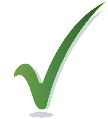 Good
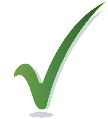 Bad
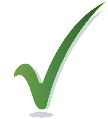 (735–700 bc)
Good
Micah 1:1
The word of the Lord that came to Micah of Moresheth in the days of Jotham, Ahaz, and Hezekiah, kings of Judah, which he saw concerning Samaria and Jerusalem.
Jotham - Did right in eyes of the Lord according to as FATHER Uzziah
Ahaz - Walked in the ways of the Kings of Israel
Hezekiah - Did right in eyes of the Lord according David  He trusted in the Lord the God of Israel-none like him
Hezekiah
2 Kgs 18-20 & 2 Chr 29-32
Good
Did right in eyes of the Lord according David  He trusted in the Lord the God of Israel-none like him
opened the doors of the house of the Lord and repaired them
Consecrated the priest
Atonement made for all of Israel

So there was great joy in Jerusalem, for since the time of Solomon the son of David king of Israel there had been nothing like this in Jerusalem
Kings & Prophets –Micah
Uzziah dies
Jotham
Prepared
his ways
before 
Lord
740
Pekah
rebelled
Assyria 
takes
North Israel
Isaiah
Tiglath-pileser III 
(745–727 b.c.)
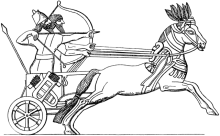 Micah
730
697-642 BC
650 carried away?
Ahaz
Worship 
Baal
Hoshea
Rebels
Samaria
falls
Shalmeneser V 
(727–722 b.c.)
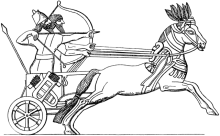 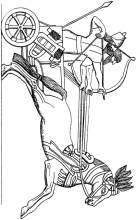 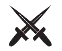 720
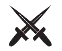 Philistines 
fall
Sargon II 
(722–705 b.c.)
710
Sennacherib
(705–681b.c.)
Nahum
Jerusalem
sieged
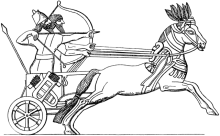 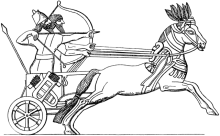 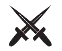 700
Hezekiah
Sick – 
add 15 yrs
Hezekiah
Held fast 
to the Lord
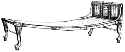 Ashurbanipal
(669–627b.c.)
690
Manasseh
12 yrs old
Made idols
later
repented
680
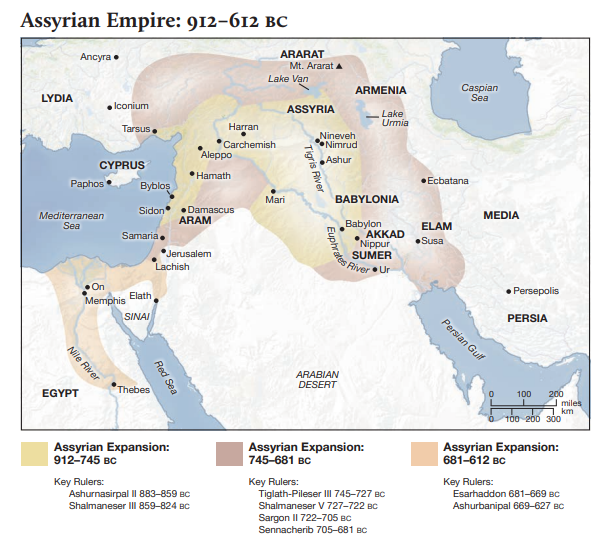 859-824 BC Shalmaneser III
Ahab-Jehu
Jeroboam II/Jonah
Micah
735-700 BC
745-681 BC Tiglath-Pileser III
                     Sennacherib
Ahaz/Hezekiah/Manasseh
681-627 BC Ashurbanipal
                    Manasseh/Nahum
Outline of Micah
Judgment 1:1-3:12
 Judgment on People   (1:1-2:13)
 Judgment on Leaders (3:1-3:12)
Promises of Restoration 4:1-5:15
 Promise of Coming Kingdom (4:1-4:5)
 Promise of Coming Captivity (4:6-5:1)
 Promise of Coming King (5:2-5:15)
Plea for Repentance 6:1-7:20
 First Plea of God (6:1-6:9)
 Second Plea of God (6:10-7:6)
 Promise of Final Salvation (7:7-7:20)
The book is divided into three sermons each distinguished from the other by the word hear (1:2; 3:1; 6:1). 
The first sermon is directed to the nations (chs. 1–2),
 the second to the rulers (chs. 3–5), 
and the third to Israel (chs. 6–7).
Lesson 8
Minor 
Prophets
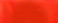 1:2 Hear, all you peoples! Listen, O earth, and all that is in it! Let the Lord God be a witness against you, The Lord from His holy temple.
Micah Overview
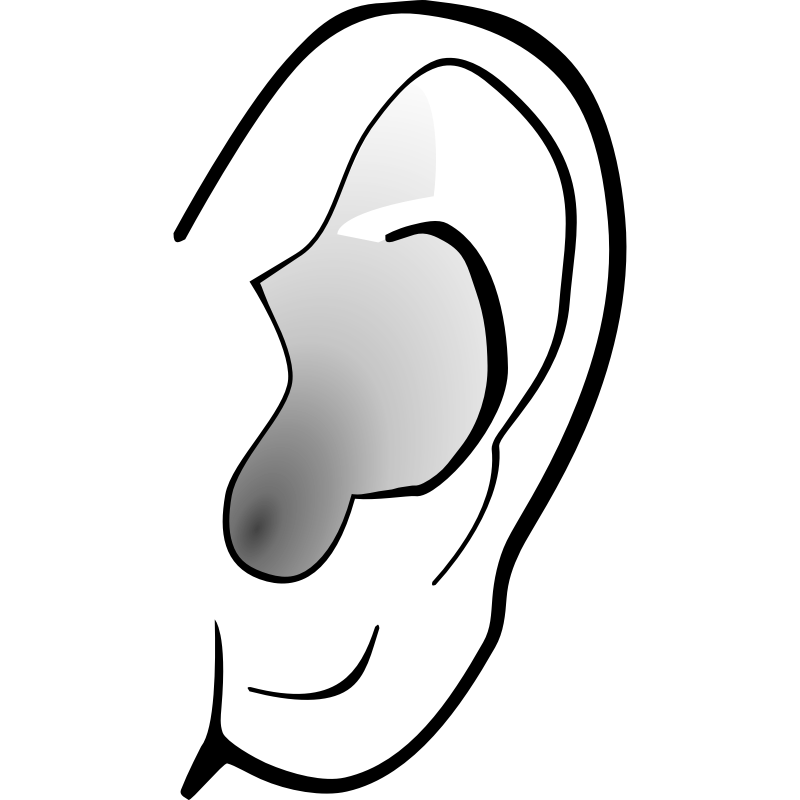 1:2 Hear, all you peoples!
3:1 “Hear now,
3:4  But He will not hear them
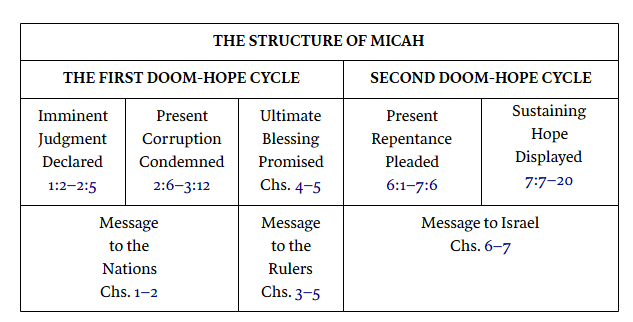 3:9 Now hear this,
5:15 On the nations that have not heard.”
6:1 Hear now what the Lord says:
6:2 Hear, O you mountains, the Lord’s complaint,
(People)
6:9 “Hear the rod!
7:7 My God will hear me.
Hear Micah
Sermon 5
 Woe is me
Minor 
Prophets
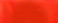 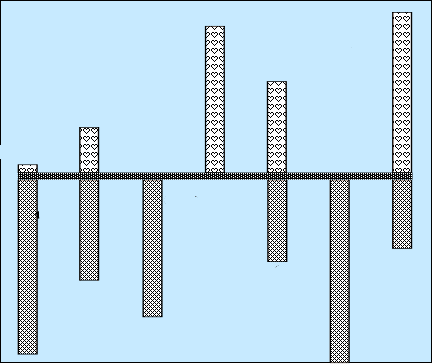 Sermon 3
 He has Laid
Siege
4:1-13
God will hear me
Mentions
Samaria
& Jerusalem
Words of Comfort & Hope
Sermon 4
 Hear now
7:7-20
2:12-13
5:2-9
1:1
Hear All you People
Hear Now
He will not hear
Now hear this
7:1-6
5:1, 10-15
3:1-12
2:1-11
6:1-16
Nations not heard
1:2-16
Words of Warning/Judgment
Focus on
Jerusalem
Hear Now
Hear Lord’s complaint
Hear the rod
Sermon 1
Hear All 
You Peoples
Sermon 2
 Hear now
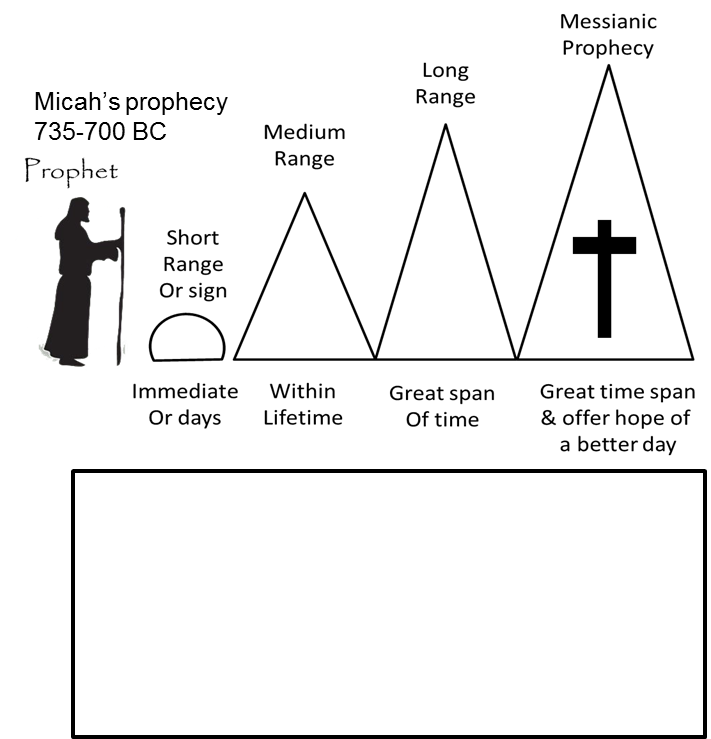 Place the following prophecies
under the correct prophecy range

1:6-7   Fall of Samaria in 722 BC
1:9-16 Invasion of Judah by Sennacherib (701 BC)
3:12,7:13 Fall of Jerusalem (586 BC)
4:10     Exile in Babylon (586 BC)
4:10     Return fr captivity (~516 BC)
5:2       Birth of Jesus (~4 BC)
4:1-5    Kingdom of God
Prophecy – Near & Far
Days of Micah
Jotham (750-731 BC) 
Ahaz (735-715 BC)
Hezekiah (~725-698 BC)
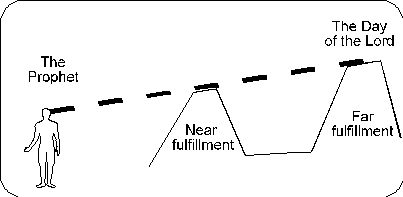 Lifetime
Of prophet
Within Few years of prophecy
Place the following prophecies
under the correct prophecy range

1:6-7   Fall of Samaria in 722 BC
1:9-16 Invasion of Judah by Sennacherib (701 BC)
3:12,7:13 Fall of Jerusalem (586 BC)
4:10     Exile in Babylon (586 BC)
4:10     Return fr captivity (~516 BC)
5:2       Birth of Jesus (~4 BC)
4:1-5    Kingdom of God
MICAH
740/735 AD
Long
Range
Prophecies
Messianic
Medium 
Range
Prophecies
Short 
Term
Babylonian Captivity
604, 597, 586 BC
Micah 2:4-5/3:16
5:3-15, 6:/7:
Samaria Heap
733/722 BC
1:6, 5:3-15
Gather Remnant
2:12-13
4:1-13
5:2
Sennacherib
– 701 BC
1:9
6:/7:
Micah 2:12 (NKJV) 12  "I will surely assemble all of you, O Jacob, I will surely gather the remnant of Israel..

Micah 2:13 (NKJV) 13  …And go out by it; Their king will pass before them, With the LORD at their head."
Micah 1:6 (NKJV) "Therefore I will make Samaria a heap of ruins in the field, Places for planting a vineyard; I will pour down her stones into the valley, And I will uncover her foundations.
Micah 1:9 (NKJV)  For her wounds are incurable. For it has come to Judah; It has come to the gate of My people-- To Jerusalem.
Micah 2:4 (NKJV)  In that day one shall take up a proverb against you, And lament with a bitter lamentation, saying: 'We are utterly destroyed! He has changed the heritage of my people; How He has removed it from me! To a turncoat He has divided our fields.' "
[Speaker Notes: Two passages in Micah qualify as personal messianic predictions. First, in 2:12–13 Messiah breaks through barriers to lead his people out of bondage. Second, in 5:1–5, Micah predicts the birth of a great future Ruler in Bethlehem. Micah also describes the Messiah’s kingdom in the last days—a kingdom that will attract the Gentiles (4:1–4).
 Smith, J. E. (2009).  (pp. 204205). College Press Publishing Company.
 Smith, J. E. (2009). The Old Testament Books Made Simple (pp. 204–205). College Press Publishing Company.]
Sermon 1 (Micah1-2)
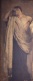 1:2-5
God is Lord of History
Hear, all you peoples!
Behold Lord is coming out of His place
Source of sins – Samaria/Jerusalem
1:6-8
Therefore – Samaria a heap of ruins in the field
Therefore I will wail & howl – like jackals-ostriches
For her wounds are incurable – come to gate of Jerusalem
The cities to gate of Jerusalem
1:9-16
Judgment
2:1-2
Woe to those who work wickedness on their beds
Covet fields
Therefore –devising disaster/”We are utterly destroyed
2:3-5
People tell prophets not to prattle
Do not My words do good
My people risen up as an enemy
Rebellion
2:6-9
Even a prophet speaks of wine & drink is a prattler to these people
2:10-11
Gather remnant of Israel like sheep in a fold
2:12-13
Redemption/Restoration
Micah 1:3 - 4 (NKJV)
 3    For behold, the Lord is coming out of His place;
       He will come down 
	And tread on the high places of the earth. 
4    The mountains will melt under Him, 
	And the valleys will split
	Like wax before the fire,
	Like waters poured down a steep place.
Judgment on People   (1:1-2:13)
Jerusalem in the Time of Hezekiah (c. 725–686 b.c.)
Micah 1:5 (NKJV) 5    All this is for the transgression of Jacob And for the sins of the house of Israel. What is the transgression of Jacob? Is it not Samaria?
And what are the high places of Judah?     Are they not Jerusalem?
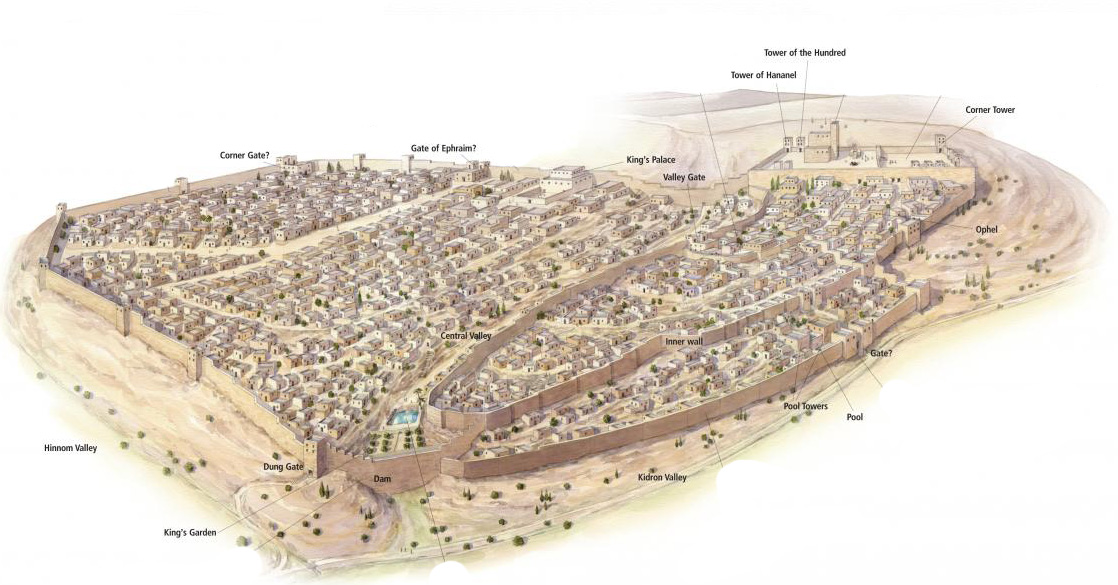 Jotham - Did right in eyes of the Lord according to as FATHER Uzziah
Ahaz - Walked in the ways of the Kings of Israel
Hezekiah - Did right in eyes of the Lord according David  He trusted in the Lord the God of Israel-none like him
[Speaker Notes: Jerusalem in the Time of Hezekiah (c. 725–686 b.c.)
During the reign of King Hezekiah, the city of Jerusalem expanded more than ever before. Many refugees from the Assyrian invasion settled on the Western Hill, as the ancient city built by King Solomon on the Eastern Hill was not able to absorb them. New city walls encircled both hills, and thus Jerusalem became a city that was “bound firmly together” (Ps. 122:3).]
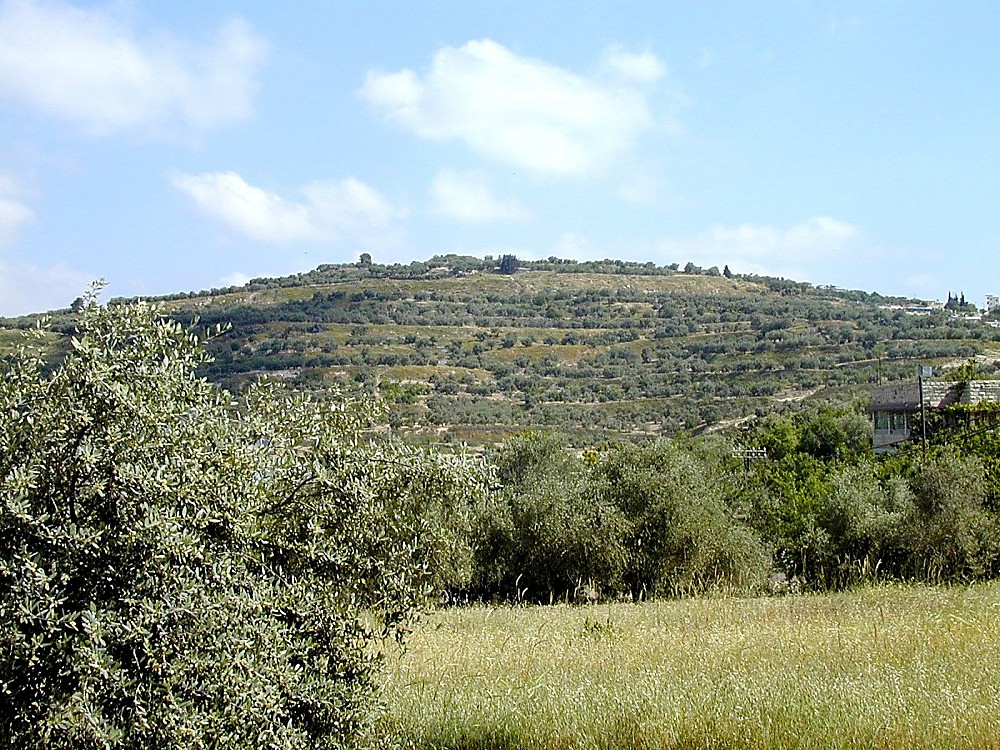 Micah 1:6 (NKJV) 
6    “Therefore I will make Samaria a heap of ruins in the field,
       Places for planting a vineyard;
      I will pour down her stones into the valley,
      And I will uncover her foundations.
Tell Samaria from south
Tell Samaria from south
Judgment on People   (1:1-2:13)
[Speaker Notes: Samaria: Introduction
The site may have been as large as 150 acres (as large as Hezekiah’s Jerusalem).  At 100 people per acre, the population would equal 15,000.
The importance of the site diminished with non-westward-looking rulers.  “For as long as there ruled in the land a power with no interests towards the coast and sea, Samaria was forced to yield again to central Shechem the supremacy which Ahab and Herod, with their western obligations, had taken from Shechem to give her” (G. A. Smith 1931: 229).
Isaiah 28:1 (NIV)  “Woe to that wreath, the pride of Ephraim’s drunkards, to the fading flower, his glorious beauty, set on the head of a fertile valley–to that city, the pride of those laid low by wine!”

Geographical Situation
Samaria was in the tribal territory of the sons of Joseph (Josh 16-17).
It was in a good position for defense, as illustrated by history.  The summit sits 300 ft above the valleys below.
It withstood lengthy sieges:
By the Syrians (2 Kings 6).
By the Assyrians–it withstood a 3 year Assyrian siege before capture (2 Ki 17:5).
By the Hasmoneans–it resisted Hasmonean capture for one year.
“‘It must before the invention of gun-powder have been almost impregnable’ (Conder).  The sieges of Samaria were always prolonged” (G. A. Smith 1931: 228).
It was centrally located on the Trans-Samaria highway, looking towards the west.  Samaria was the capital of the northern kingdom from the time of Omri (880 B.C.) to the final conquest of the nation (722 B.C.).  In this period of time, the two powerful dynasties of Omri and Jehu dominated the city and country, followed only by a quick succession of weak and short-lived rulers.
Mountains surround and overlook Samaria on three sides, but Samaria has a view to the west.  Thus the city faced toward Phoenicia, with easy access by a gentle valley to the coastal plain or through Dothan Valley to Jezreel Valley.  It was 23 mi from the coast.
Omri made a treaty with the king of Tyre, marrying his son Ahab to Jezebel. 
A temple was built to Baal in Samaria. 
Omri recognized that he needed this link to Tyre.  It gave him a good market for selling his grain, gave him a link to sea, and further facilitated the international relations which prospered his kingdom economically. 
“Forts and isolated defensive towers protected important strategic points and roads in the kingdom.  About a dozen fortresses, discovered in a survey of the vicinity of Samaria, created a defensive belt around the capital and protected all its access roads” (Mazar 1990: 416).]
Micah 1:6 (NKJV) 
6    “Therefore I will make Samaria a heap of ruins in the field,
       Places for planting a vineyard;
      I will pour down her stones into the valley,
      And I will uncover her foundations.
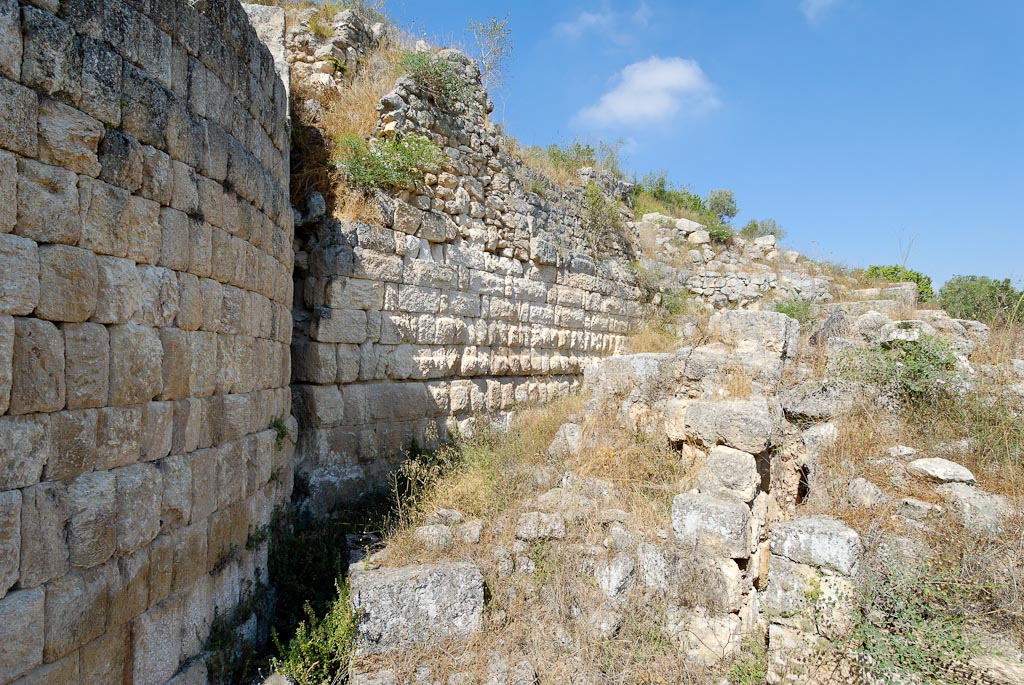 Samaria Israelite wall
[Speaker Notes: tb070507730]
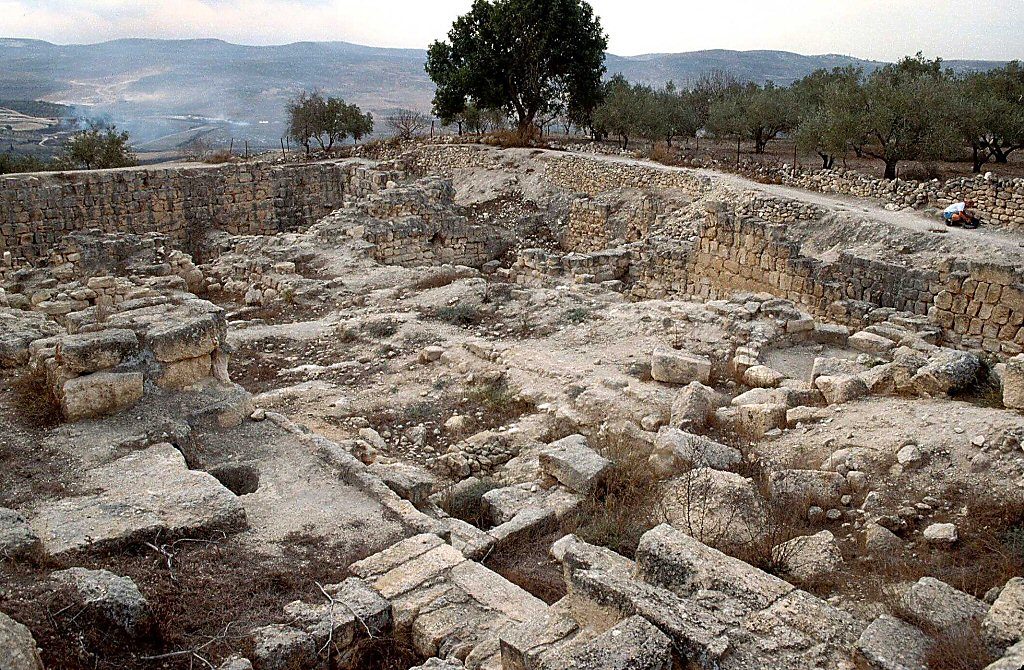 Micah 1:6 (NKJV) 
6    “Therefore I will make Samaria a heap of ruins in the field,
       Places for planting a vineyard;
      I will pour down her stones into the valley,
      And I will uncover her foundations.
Samaria ruins of Iron Age acropolis
Samaria ruins of Iron Age acropolis
[Speaker Notes: Acropolis
“The extent of the planning and building operations on the acropolis of Samaria was unprecedented in the architectural history of the country, except perhaps in Solomon’s buildings in Jerusalem” (Mazar 1990: 406).
The royal enclosures at Samaria and Jerusalem were well-planned and equaled the size of an average town (the acropolis of Samaria was about 6.5 acres; the acropolis in Jerusalem may have been larger).  
Royal enclosures were fortified and often built on a leveled, raised platform.  
Royal compounds with large, lime-paved courtyards were common.  
The royal palace at Samaria was the lodging place of the kings of Israel (1 Ki 20:43; 21:1, 2; 22:39; 2 Ki 1:2; 15:25).
“A smaller structure on the acropolis contained a hoard of carved ivories–the most important collection of such artwork from Iron Age Israel...Furthermore, only in this structure at Samaria was it possible to discern various building phases and to determine the internal development of pottery” (Mazar 1990: 408).]
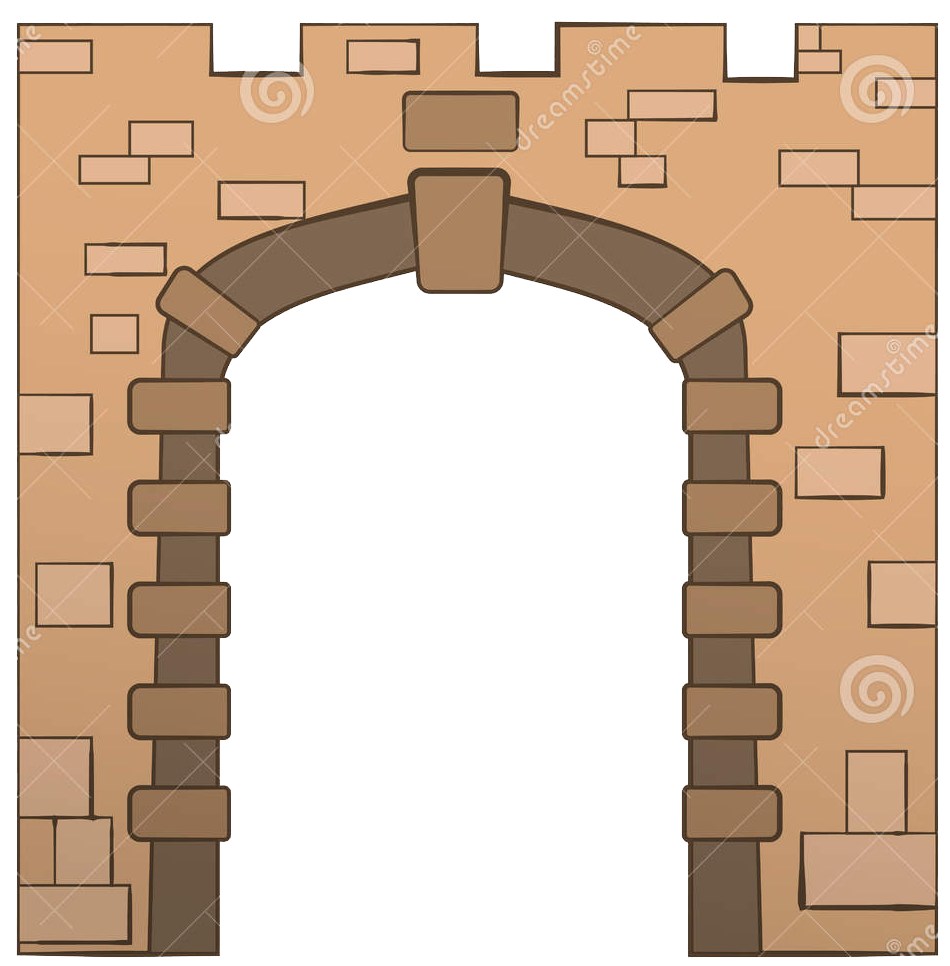 Micah 1:9 (NKJV)
For her wounds are incurable. (Samaria)
For it has come to Judah;
It has come to the gate of My people—
To Jerusalem.
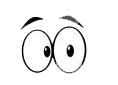 Micah’s Word Play
Micah makes a play on words  in listing each of the cities that will fall to Sennacherib before him comes to the gates of Jerusalem in 701 BC
1:10 Tell it not in Gath or “Tell Town”

1:10  Roll yourself in the dust. 
                  In Beth Aphrah or “house of dust”

1:11 Pass by in naked shame, you inhabitant 
                            of Shaphir or “fair/beautiful”

1:11 The inhabitant does not go out in Zaanan    
                                 or “to march out of town”

1:11 Beth Ezel mourns - place taken away
                                           or ”neighbor town”

1:12 Maroth or “bitter town” pined for good

1:13 Lachish or “Horse town” ,Harness the 
                                  chariot to the swift steeds

1:14 give presents to Moresheth Gath or “one 
                                                  who is betrothed”
1:14 Achzib or “deceitful” shall be a lie to the 
                                                 kings of Israel

1:15  I will yet bring an heir to you, O inhabitant of Mareshah or “heir town”

1:15 glory of Israel shall come to Adullam or “wild beast cave – David hid in cave near by”
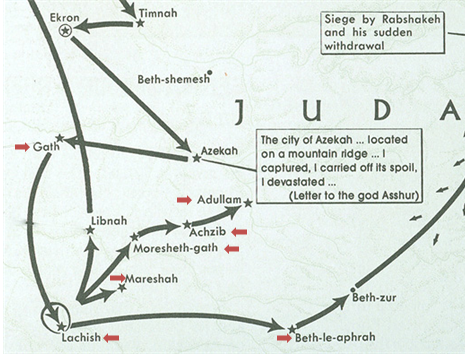 10
15
14
14
15
13
26
Rehoboam’s Fortresses & Micah’s Cities of Destruction
2 Chronicles 11:5 - 12 (NKJV) 
5So Rehoboam dwelt in Jerusalem, and built cities for defense in Judah.  6And he built Bethlehem, Etam, Tekoa,  7Beth Zur, Sochoh, Adullam,  8 Gath, Mareshah, Ziph,  9Adoraim, Lachish, Azekah,  10Zorah, Aijalon, and Hebron, which are in Judah and Benjamin, fortified cities.  
11And he fortified the strongholds, and put captains in them, and stores of food, oil, and wine.  12Also in every city he put shields and spears, and made them very strong, having Judah and Benjamin on his side.
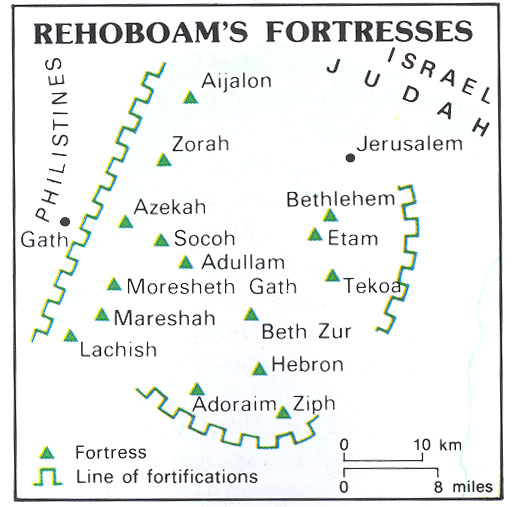 Sennacherib  in Philistia & Judah 701 BC
Beth-le-aphrah/ophrah
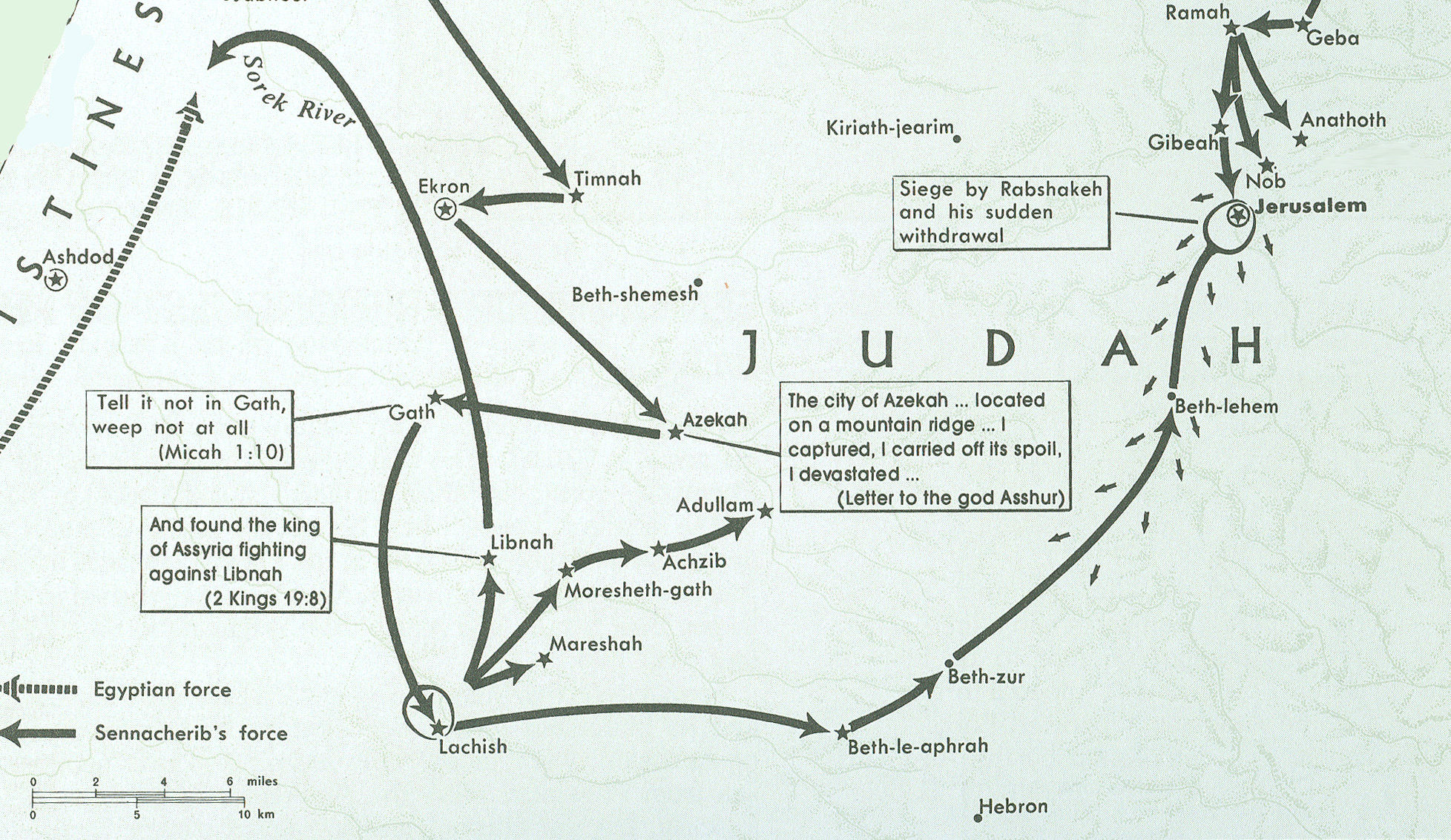 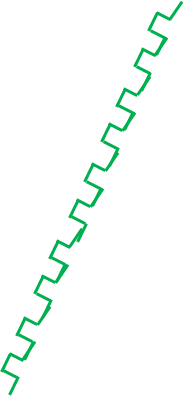 “ TELL TOWN”
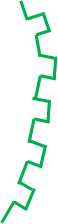 Micah’s 
hometown
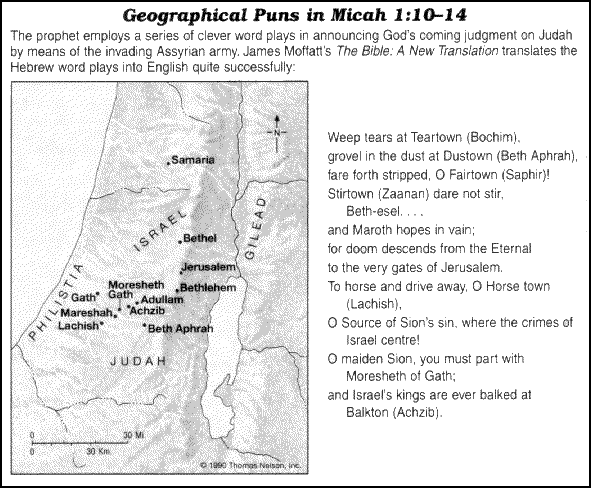 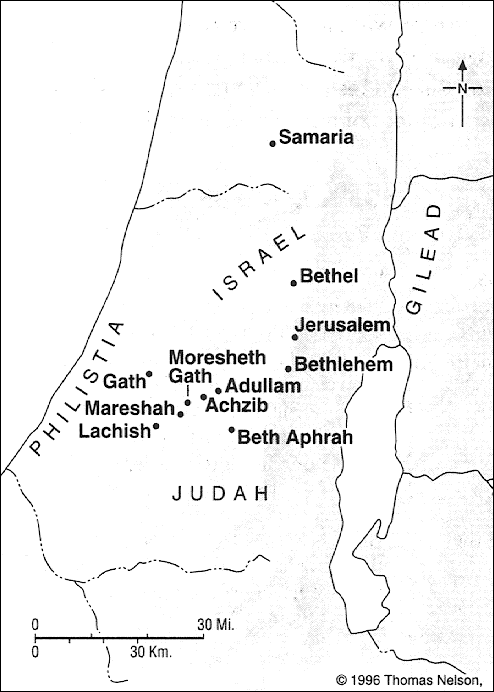 Sennacherib  in Philistia & Judah 701 BC
Gath vs 10
“Tell Town”
Beth-le-aphrah/ophrah
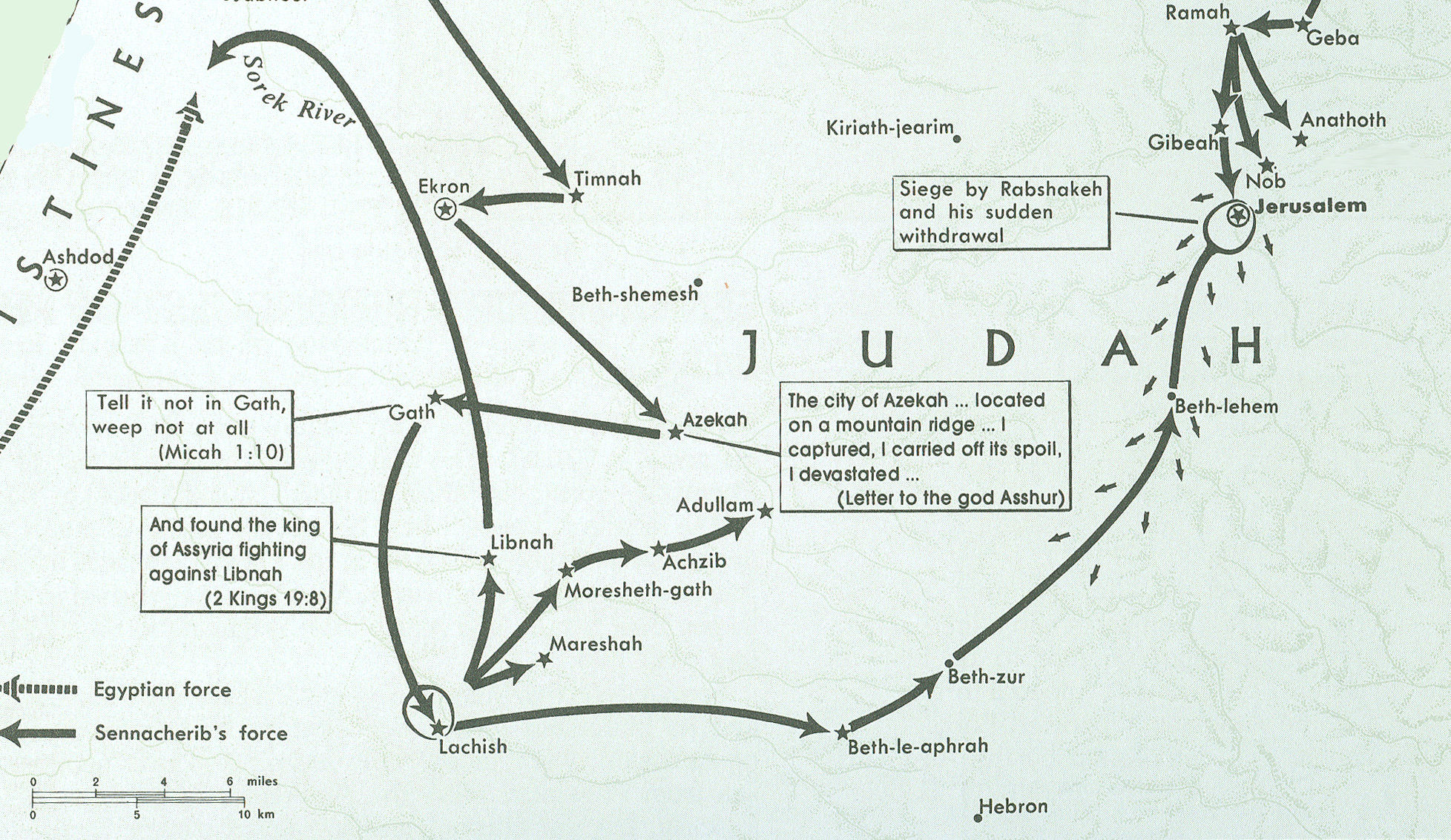 Tell it not in Gath
Micah’s 
hometown
Micah’s 
hometown
Sennacherib  in Philistia & Judah 701 BC
Beth-le-aphrah vs 10
"house of dust"
Dust Town
Beth-le-aphrah/ophrah
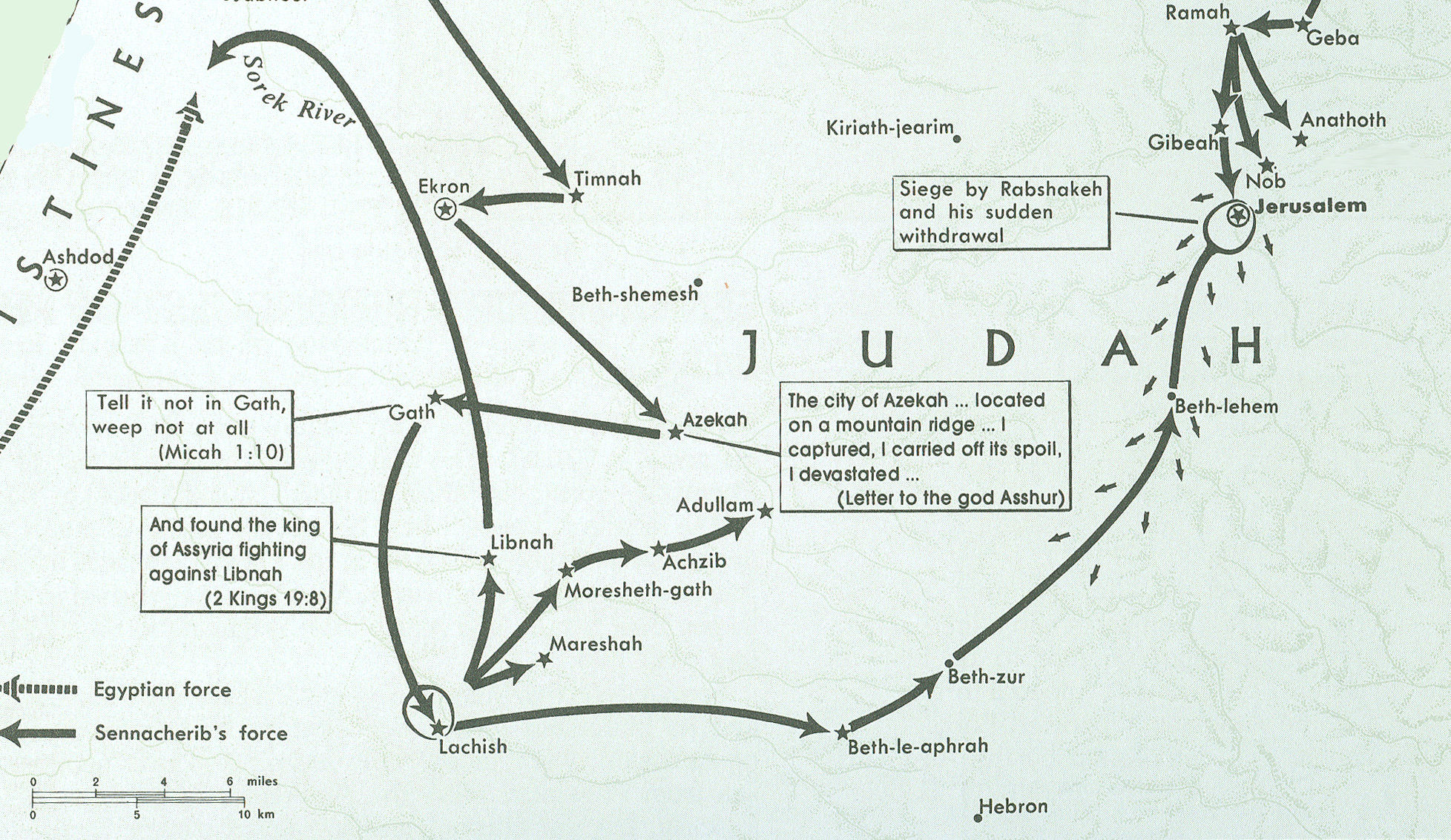 Roll yourself in
the dust.
Micah’s 
hometown
Micah’s 
hometown
Sennacherib  in Philistia & Judah 701 BC
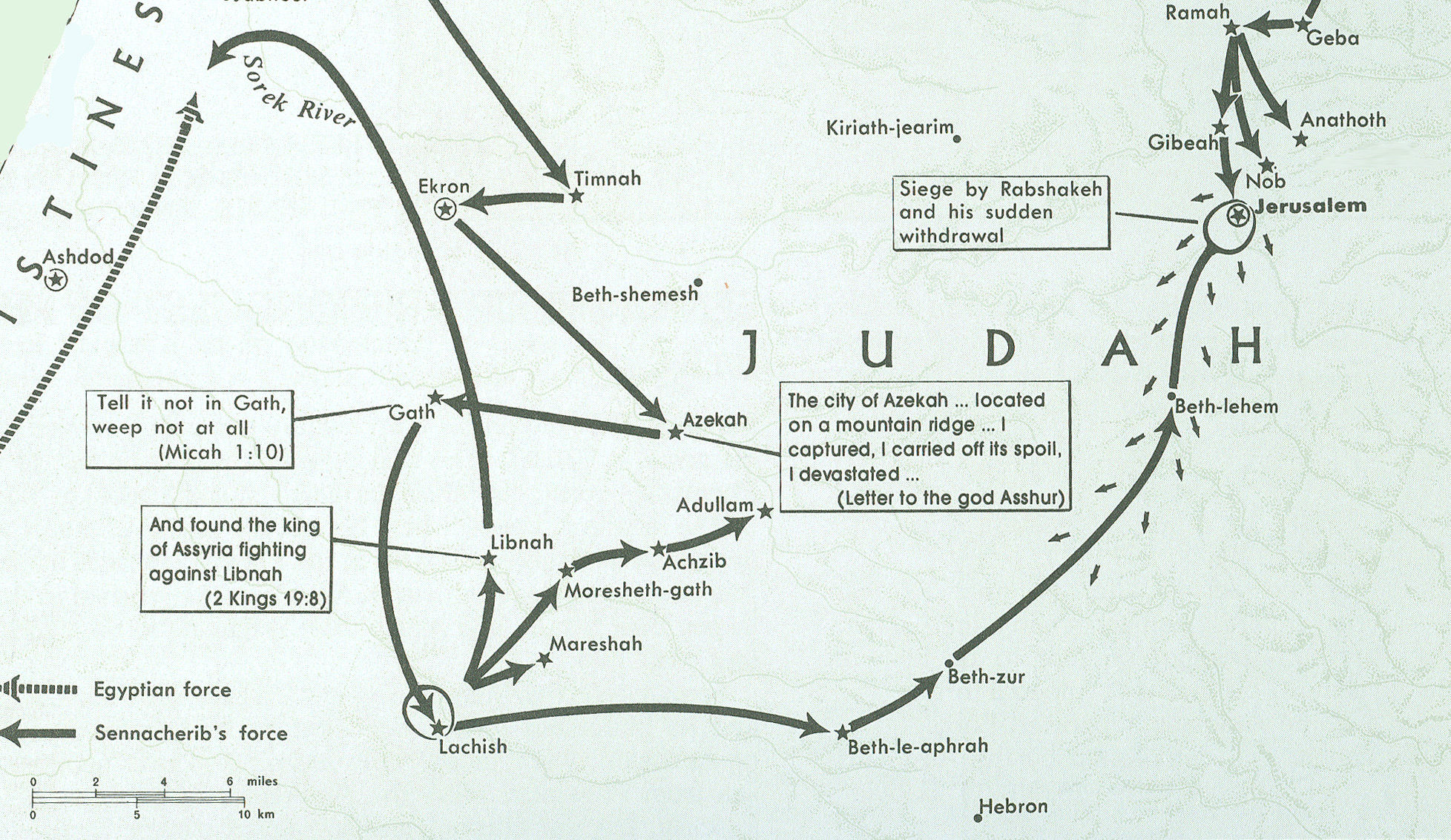 Lachish vs 12
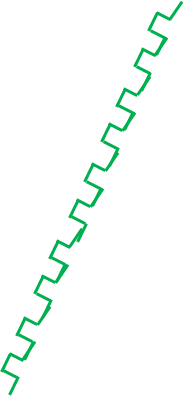 Horse town
Steeds (larekesh)
Harness chariot to swift (courier) horses
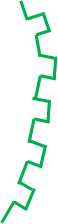 Micah’s 
hometown
Sennacherib  in Philistia & Judah 701 BC
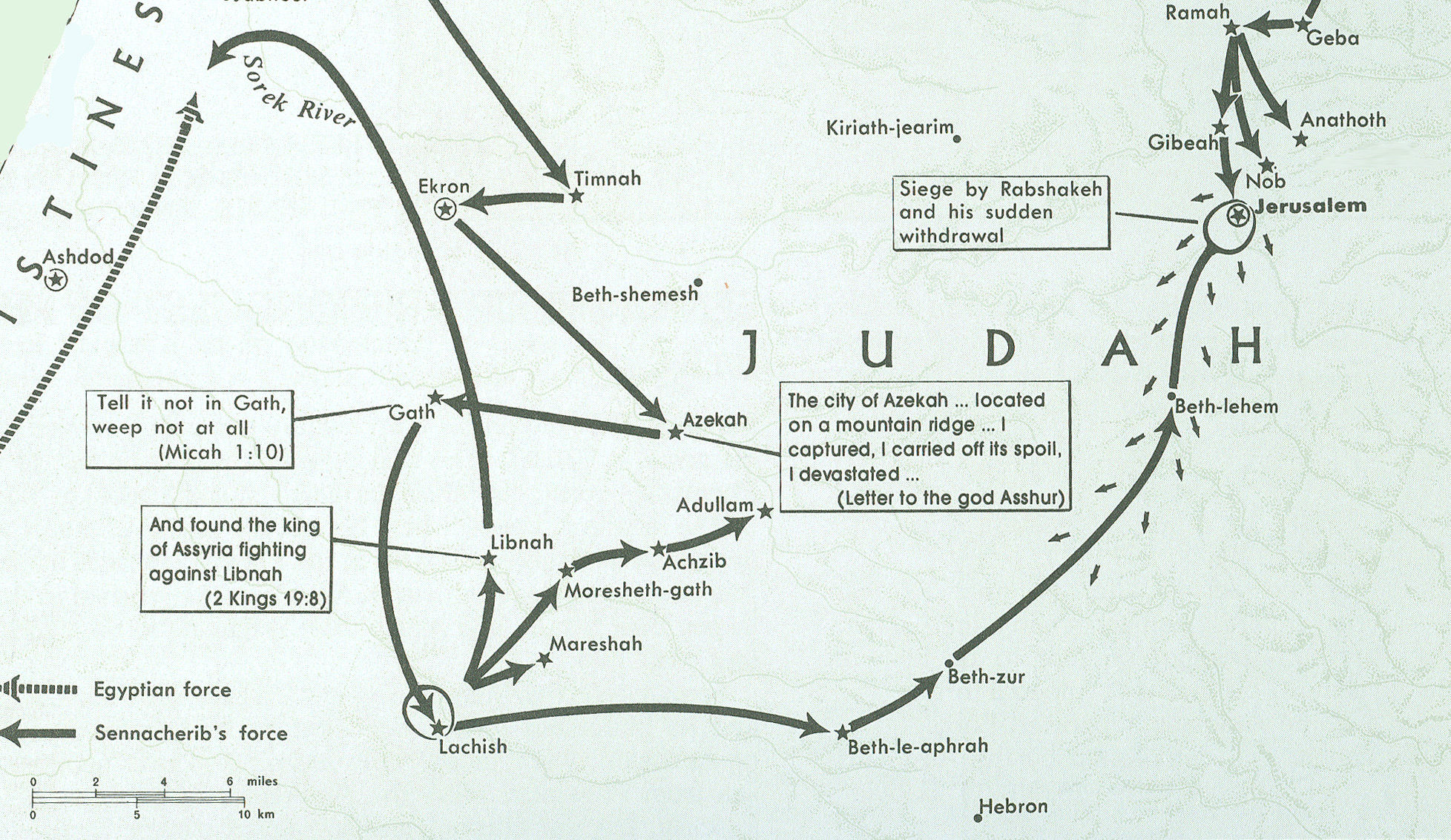 Azab - deceitful
'akhzibh, "lying" or "disappointing"):
Moresheth-gath
Vs 14
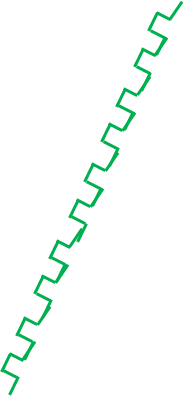 Me’orasah
“one who is betrothed”
You shall be a lie to the kings of Israel
You shall give presents
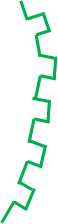 Micah’s 
hometown
Sennacherib  in Philistia & Judah 701 BC
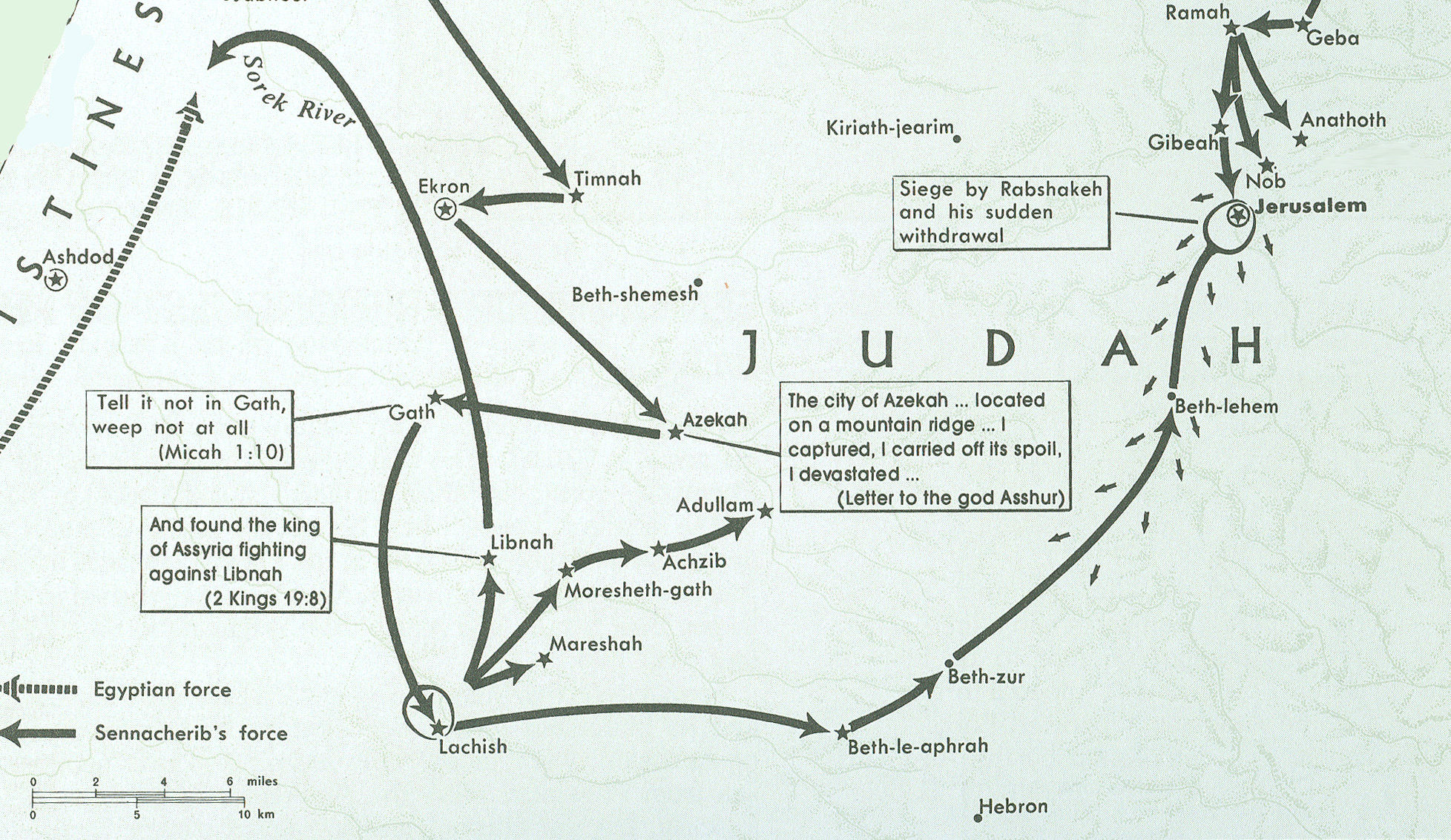 Azab - deceitful
'akhzibh, "lying" or "disappointing"):
Achzib vs 14
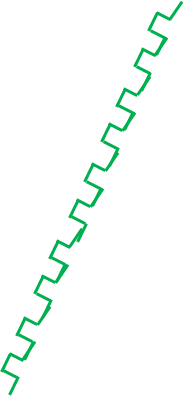 Azab - deceitful
'akhzibh, "lying" or "disappointing“
/place of deceit
You shall be a lie to the kings of Israel
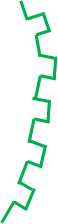 You shall be a lie to the kings of Israel
Micah’s 
hometown
[Speaker Notes: Therefore you must give parting gifts to Moresheth-gath [Micah’s home town]; the houses of Achzib [place of deceit] shall be a deception to the kings of Israel.]
Sennacherib  in Philistia & Judah 701 BC
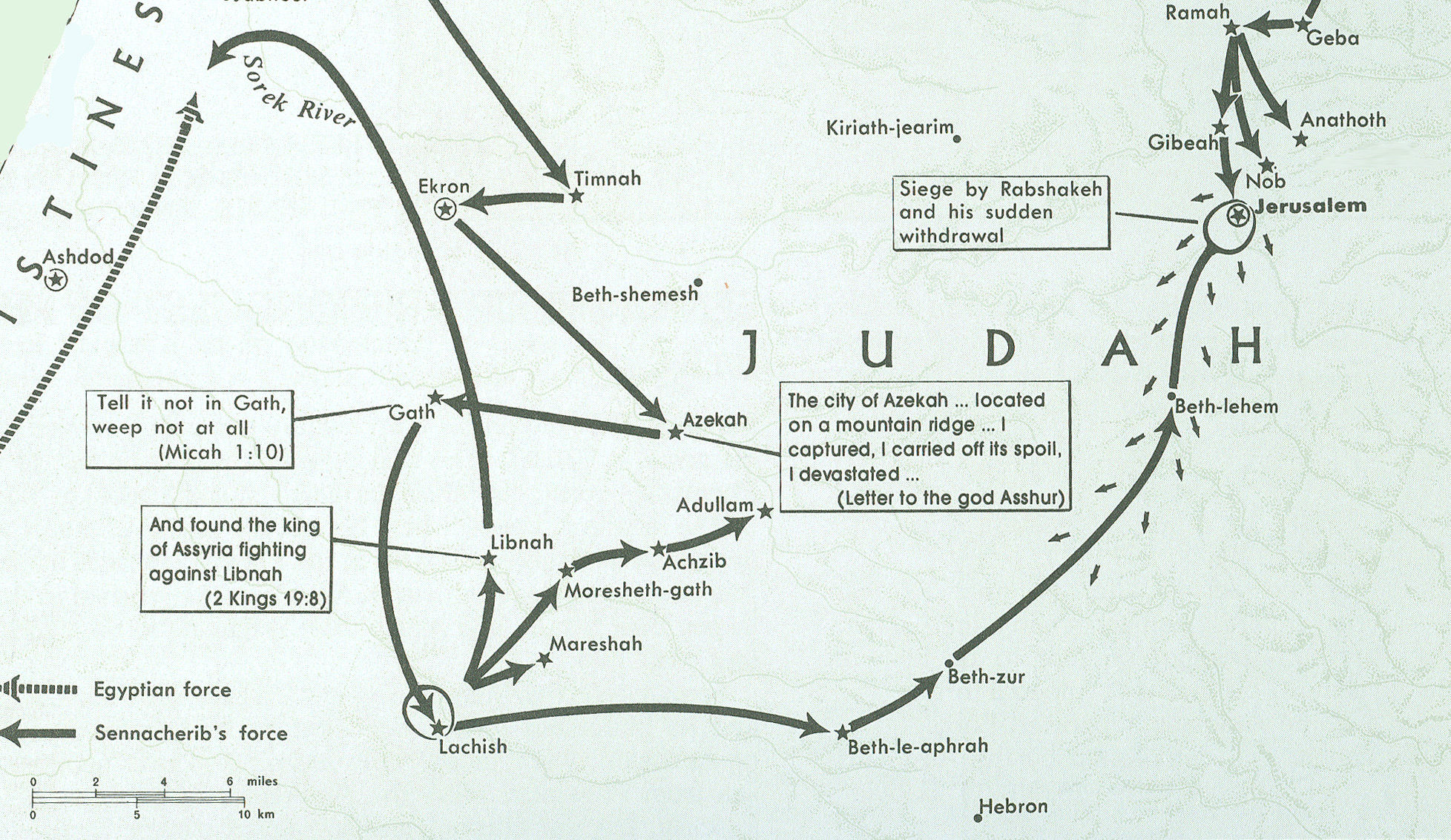 Azab - deceitful
'akhzibh, "lying" or "disappointing"):
Maraeshah
 vs 15
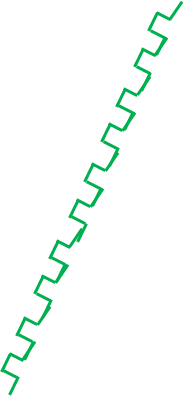 Heir town
You shall be a lie to the kings of Israel
I will yet bring an heir to you
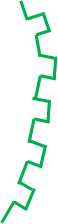 Micah’s 
hometown
Sennacherib  in Philistia & Judah 701 BC
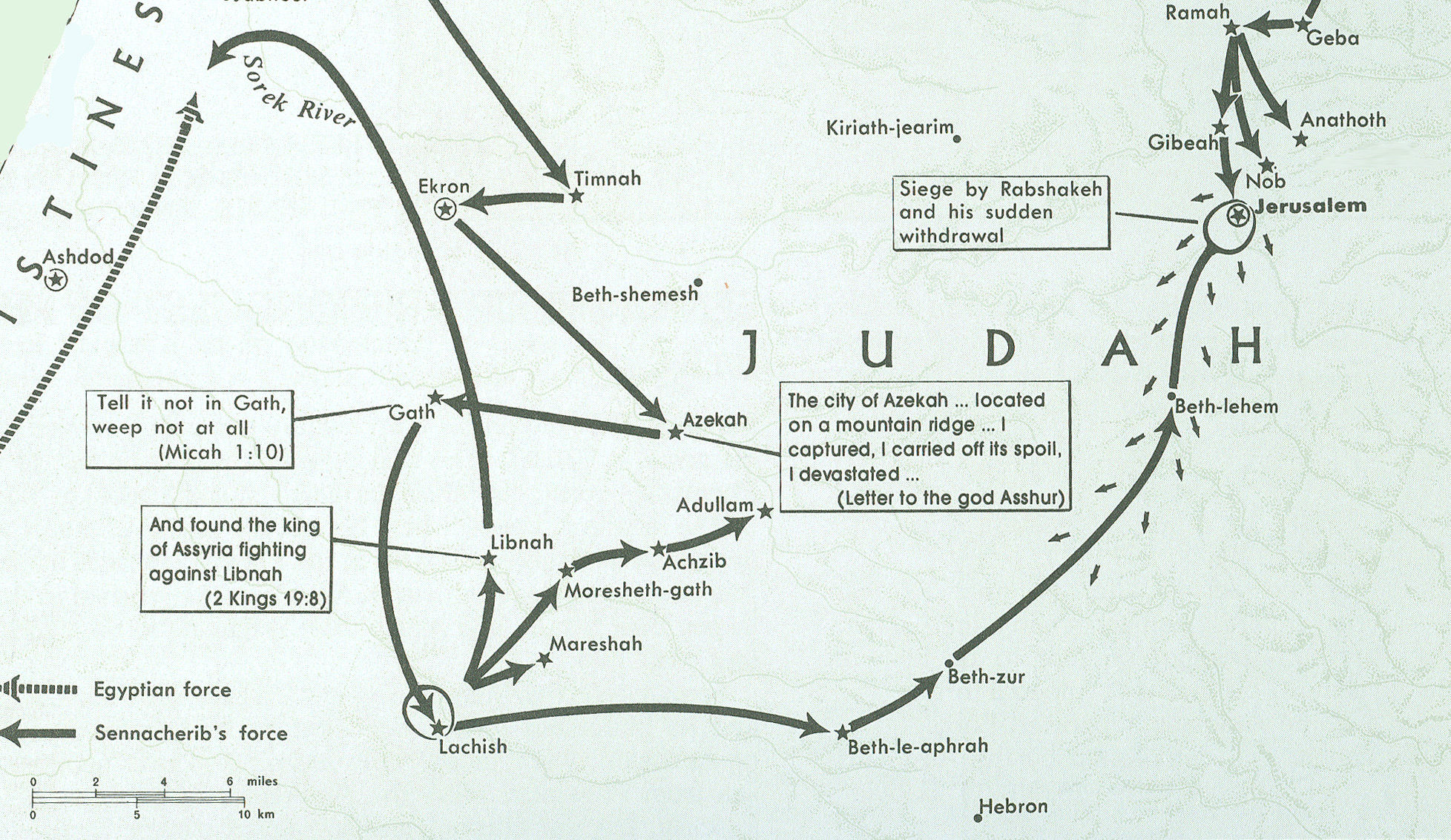 Azab - deceitful
'akhzibh, "lying" or "disappointing"):
Adullam
 vs 15
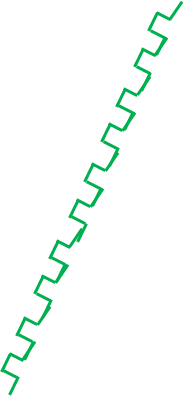 glory of Israel/
to hide in the caves, as did David
You shall be a lie to the kings of Israel
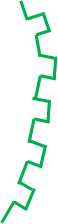 The glory of Israel shall come
Micah’s 
hometown
Sennacherib  in Philistia & Judah 701 BC
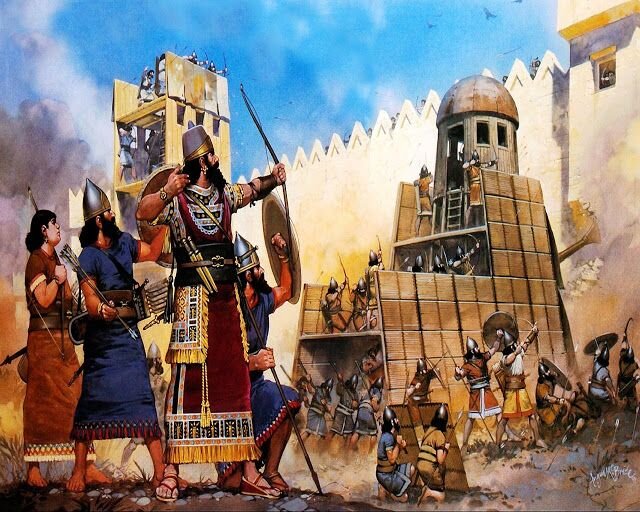 Micah 1:16 (NKJV)
Make yourself bald and cut off your hair,
Because of your precious children;
Enlarge your baldness like an eagle,
For they shall go from you into captivity.
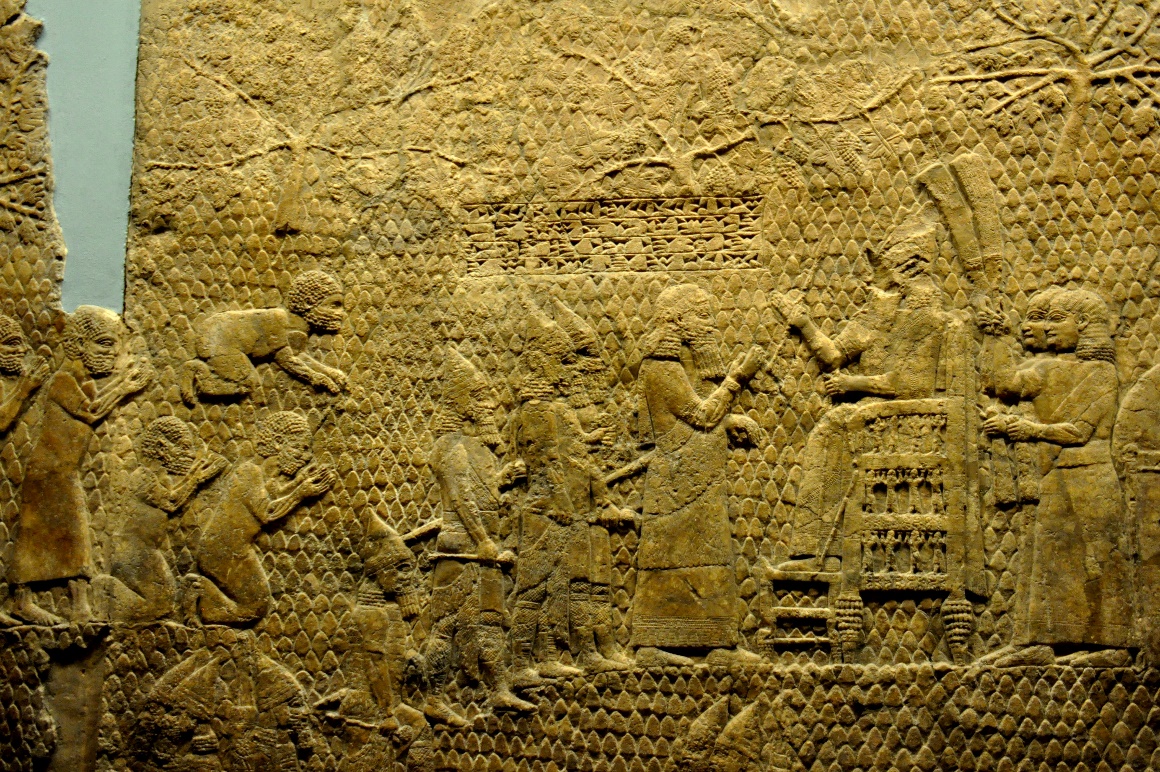 Captives at Lachish
Job 1:20 (NKJV)
Then Job arose, tore his robe, and shaved his head; and he fell to the ground and worshiped.
Hear Micah
Sermon 5
 Woe is me
Minor 
Prophets
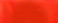 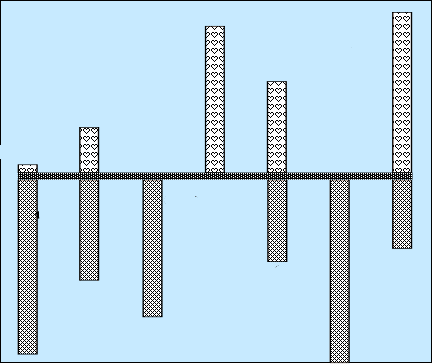 Sermon 3
 He has Laid
Siege
4:1-13
God will hear me
Mentions
Samaria
& Jerusalem
Words of Comfort & Hope
Sermon 4
 Hear now
7:7-20
2:12-13
5:2-9
1:1
Hear All you People
Hear Now
He will not hear
Now hear this
7:1-6
5:1, 10-15
3:1-12
2:1-11
6:1-16
Nations not heard
1:2-16
Words of Warning/Judgment
Focus on
Jerusalem
Hear Now
Hear Lord’s complaint
Hear the rod
Sermon 1
Hear All 
You Peoples
Sermon 2
 Hear now
Beds of Ivory
Micah 2
1    Woe to those who devise iniquity,
    And work out evil on their beds!
    At morning light they practice it,
    Because it is in the power of their hand.
2    They covet fields and take them by 	violence,
    Also houses, and seize them.
    So they oppress a man and his house,
    A man and his inheritance.
Amos 6:3-7(NKJV) 3 Woe to you who put far off the day of doom, Who cause the seat of violence to come near; 4 Who lie on beds of ivory, Stretch out on your couches, Eat lambs from the flock And calves from the midst of the stall; 5 Who sing idly to the sound of stringed instruments, And invent for yourselves musical instruments like David; 6 Who drink wine from bowls, And anoint yourselves with the best ointments, But are not grieved for the affliction of Joseph. 7 Therefore they shall now go captive as the first of the captives, And those who recline at banquets shall be removed.
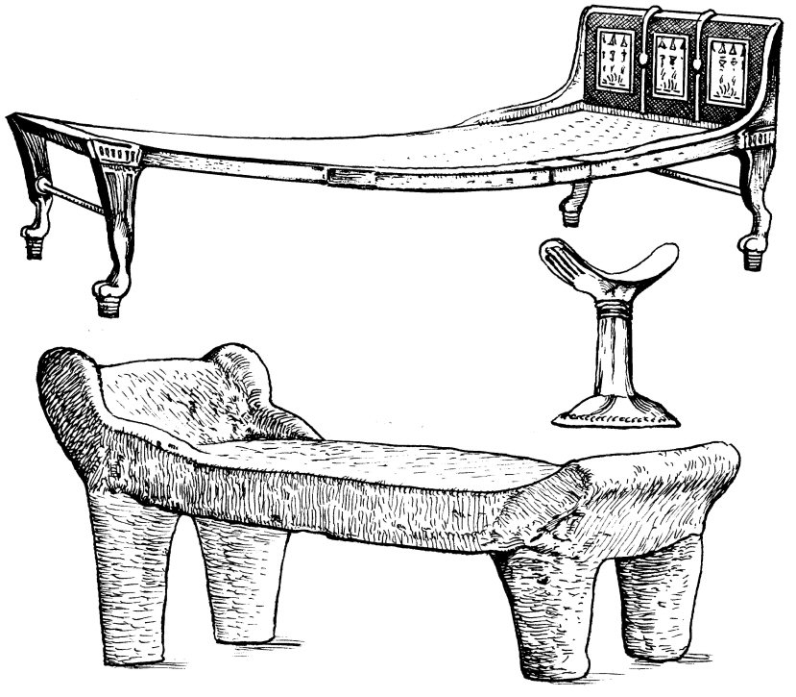 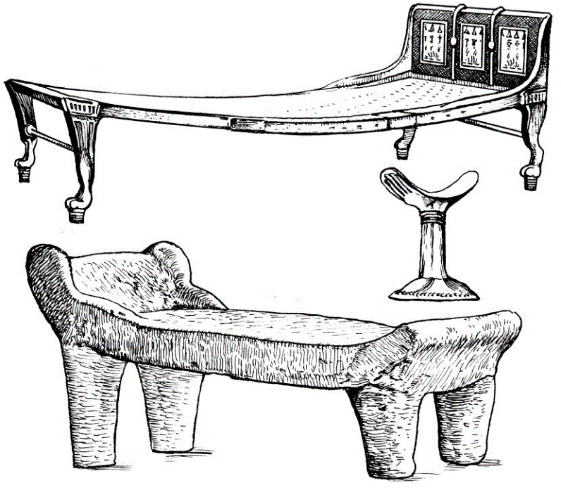 Woe to beds
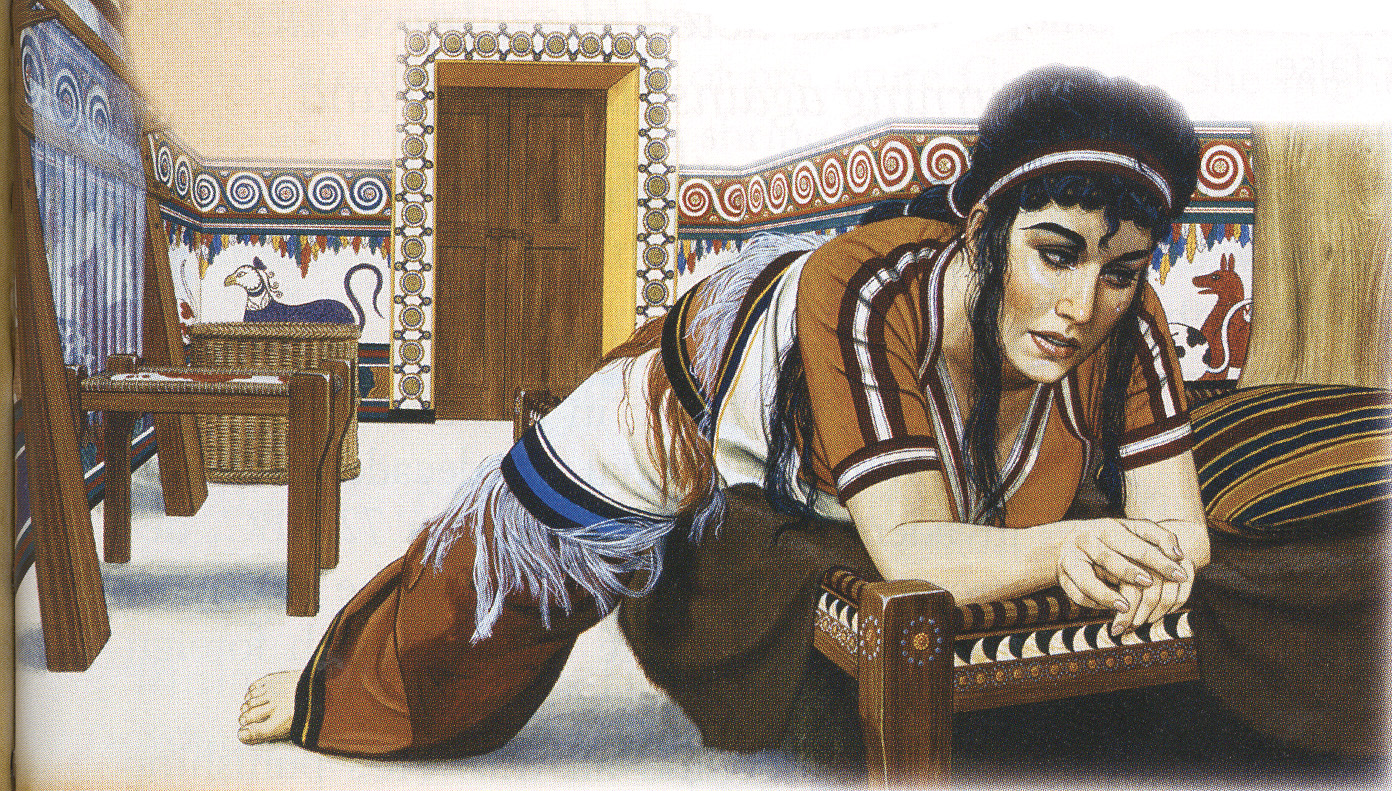 Woe to those who devise iniquity,
    And work out evil on their beds!
    At morning light they practice it,
    Because it is in the power of their 	hand.
4 Who lie on beds of ivory, Stretch out on your couches, Eat lambs from the flock And calves from the midst of the stall;
Amos
Micah
Judgment on People   (1:1-2:13)
Micah 2:6
TLB:6“Don’t say such things,” the people say. “Don’t harp on things like that. It’s disgraceful, that sort of talk. Such evils surely will not come our way.”
Micah
NKJV:6“Do not prattle,” you say to those who prophesy.
So they shall not prophesy to you;
They shall not return insult for insult.
NKJV:6“Do not prattle,” you say to those who prophesy.
So they shall not prophesy £to you;
£They shall not return insult for insult.
KJV:6Prophesy ye not, say they to them that prophesy: they shall not prophesy to them, that they shall not take shame.
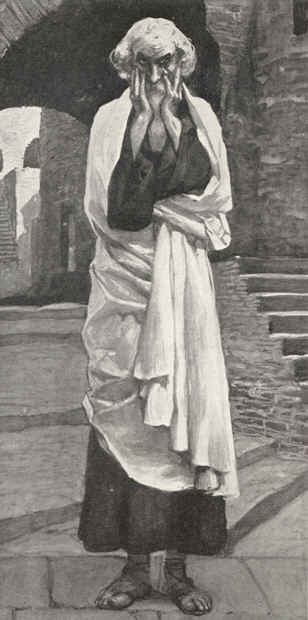 ESV:6“Do not preach”—thus they preach—
“one should not preach of such things;
disgrace will not overtake us.”
Judgment on People   (1:1-2:13)
People
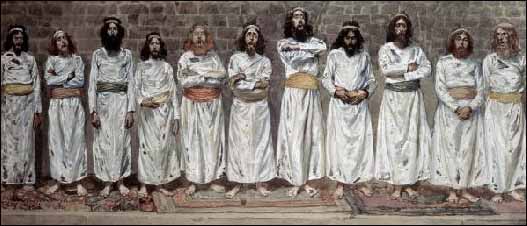 Micah 2:11
TLB:11“I’ll preach to you the joys of wine and drink”—that is the kind of drunken, lying prophet that you like!
NKJV:11If a man should walk in a false spirit
And speak a lie, saying,
‘I will prophesy to you of wine and drink,’
Even he would be the prattler of this people.
KJV:11If a man walking in the spirit and falsehood do lie, saying, I will prophesy unto thee of wine and of strong drink; he shall even be the prophet of this people.
ESV:11If a man should go about and utter wind and lies,
saying, “I will preach to you of wine and strong drink,”
he would be the preacher for this people!
ASV:11If a man walking in a spirit of falsehood do lie, saying, I will prophesy unto thee of wine and of strong drink; he shall even be the prophet of this people.
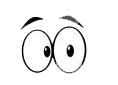 Prophet’s Visual Aids
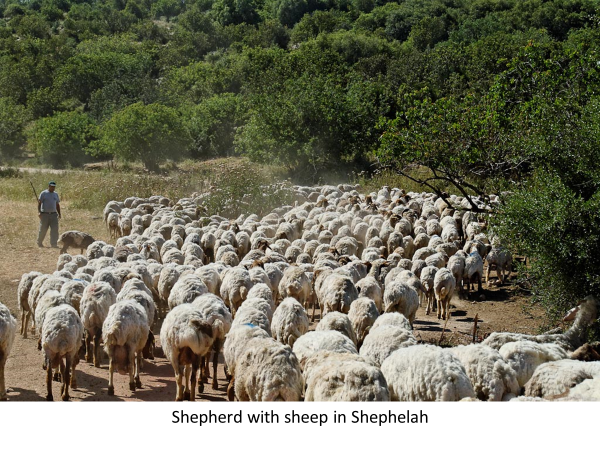 Micah 2:12 (NKJV) 
 "I will surely assemble all of you, O Jacob, I will surely gather the remnant of Israel; 
I will put them together like sheep of the fold, Like a flock in the midst of their pasture; They shall make a loud noise because of so many people.
Hear Micah
Sermon 5
 Woe is me
Minor 
Prophets
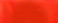 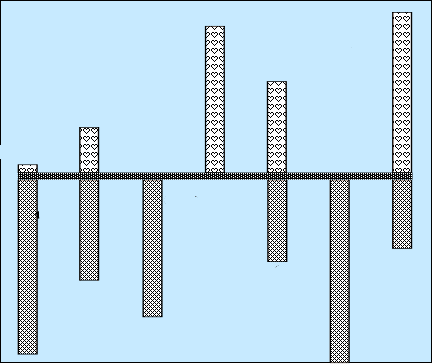 Sermon 3
 He has Laid
Siege
4:1-13
God will hear me
Mentions
Samaria
& Jerusalem
Words of Comfort & Hope
Sermon 4
 Hear now
7:7-20
2:12-13
5:2-9
1:1
Hear All you People
Hear Now
He will not hear
Now hear this
7:1-6
5:1, 10-15
3:1-12
2:1-11
6:1-16
Nations not heard
1:2-16
Words of Warning/Judgment
Focus on
Jerusalem
Hear Now
Hear Lord’s complaint
Hear the rod
Sermon 1
Hear All 
You Peoples
Sermon 2
 Hear now
Jerusalem in the Time of Hezekiah (c. 725–686 b.c.)
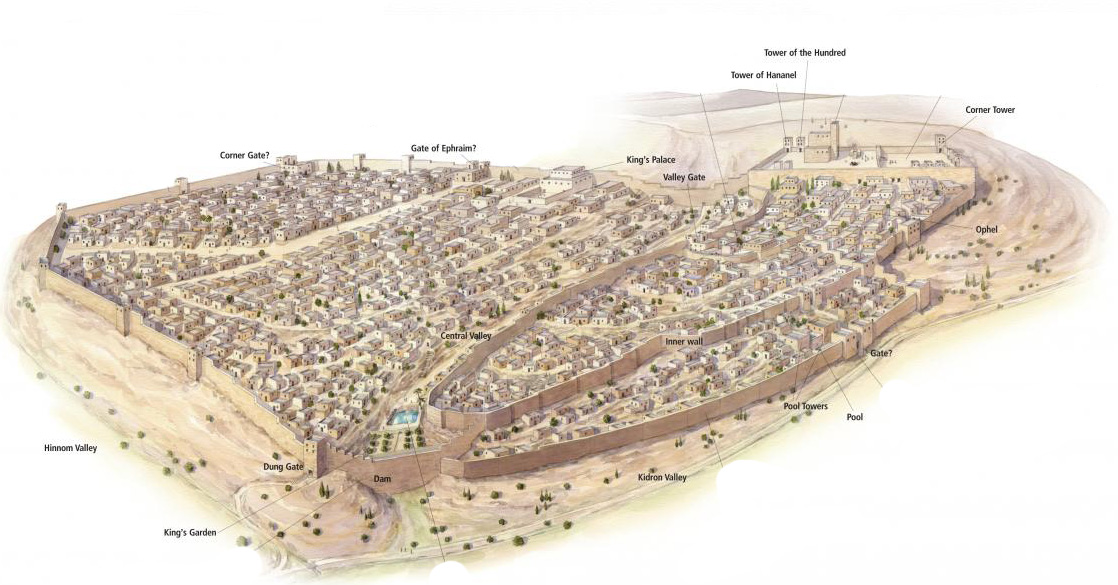 Rulers of Judah
Micah 3:1 (NKJV) 
9    Now hear this,
    You heads of the house of Jacob
    And rulers of the house of Israel,
    Who abhor justice
    And pervert all equity,
10    Who build up Zion with bloodshed
    And Jerusalem with iniquity:
[Speaker Notes: Jerusalem in the Time of Hezekiah (c. 725–686 b.c.)
During the reign of King Hezekiah, the city of Jerusalem expanded more than ever before. Many refugees from the Assyrian invasion settled on the Western Hill, as the ancient city built by King Solomon on the Eastern Hill was not able to absorb them. New city walls encircled both hills, and thus Jerusalem became a city that was “bound firmly together” (Ps. 122:3).]
Micah 3:3 (ESV) 3  who eat the flesh of my people, and flay their skin from off them, and break their bones in pieces and chop them up like meat in a pot, like flesh in a cauldron.
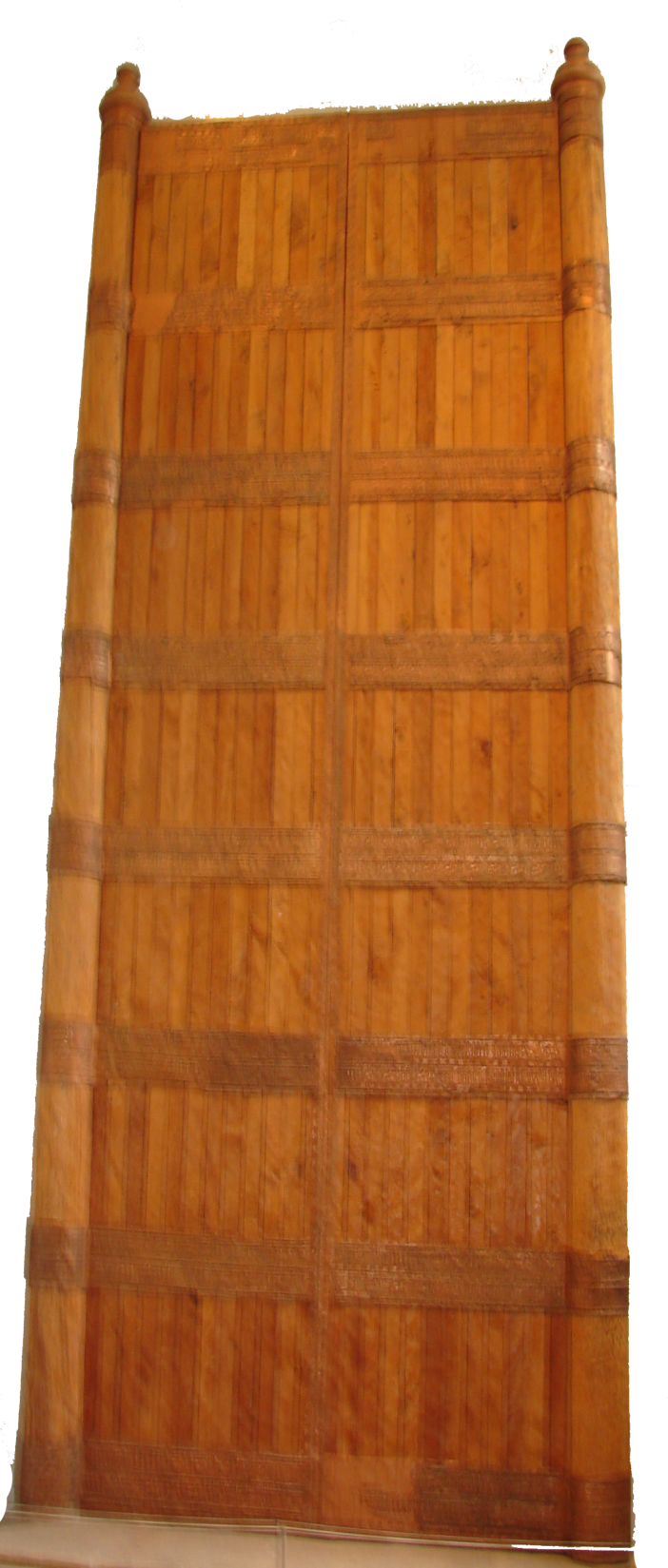 Rulers of Jacob & Israel
Shalmaneser III (858-824 BC)bronze bands of a massive pair of wooden gates
Micah 3:3
who eat the flesh of my people, and flay their skin from off them, and break their bones in pieces and chop them up like meat in a pot, like flesh in a cauldron.
an Assyrian soldier grasps the hand of a captive whose other hand and feet have been cut off.
a prisoner, bereft of hands and feet, impaled on a stake
Dismembered hands and feet litter the ground
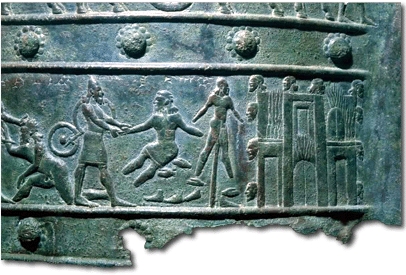 Micah 3:4
Then they will cry to the Lord,
    But He will not hear them;
    He will even hide 
    His face from them at  that time,
    Because they have been evil in     
       their	deeds.
BAR 17:01 (Jan/Feb 1991).
[Speaker Notes: Dismembered and displayed, the victims of Shalmaneser III (858–824 B.C.) become grisly ornaments, as shown in this detail from a bronze relief that once decorated the wooden gates of a temple or palace at Balawat, near modern Mosul. Severed heads hang from the walls of Kulisi, at right, as flames (represented by parallel vertical lines) consume this ancient city near the source of the Tigris River. Beside the city we see a prisoner, bereft of hands and feet, impaled on a stake. At left, an Assyrian soldier grasps the hand of a captive whose other hand and feet have been cut off. Dismembered hands and feet litter the ground.Editor, H. S. (2004; 2004). BAR 17:01 (Jan/Feb 1991). Biblical Archaeology Society.]
Proud of his deeds
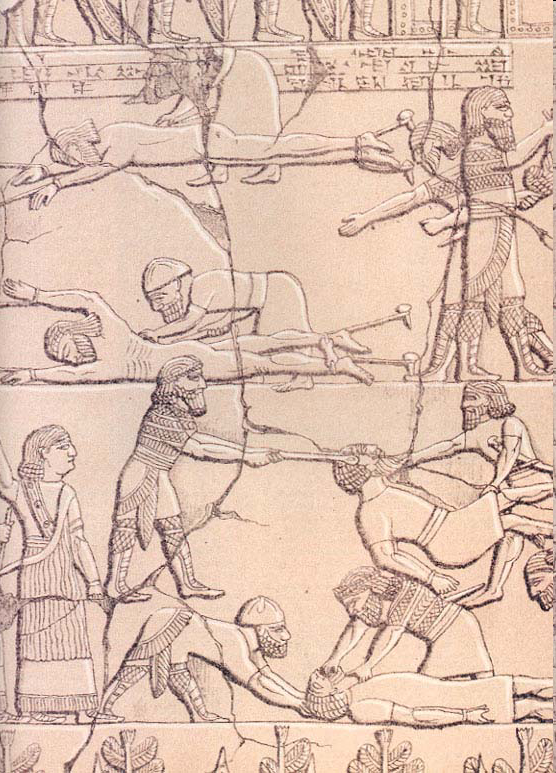 Rulers of Jacob & Israel
Micah 3:2
    You who hate good and love evil;
    Who strip the skin from My people,
    And the flesh from their bones;
Ashurbanipal (668–627 B.C.)
fastened to the ground with ropes and stakes
two Assyrians, bending over them with knives, flay them
an Assyrian probably uses strings to carry away a head
an Assyrian steadies the head of an Elamite prisoner, while another Assyrian tears out the man’s tongue
BAR 17:01 (Jan/Feb 1991).
[Speaker Notes: Proud of his deeds, Ashurbanipal (668–627 B.C.) preserved for posterity this ghastly record of how he dealt with his Elamite enemies, who lived to the southeast of Assyria. The upper register of the relief shows two naked men lying supine, fastened to the ground with ropes and stakes, while two Assyrians, bending over them with knives, flay them. To the right of this scene, an Assyrian probably uses strings to carry away a head. In the lower register, at the bottom edge, an Assyrian steadies the head of an Elamite prisoner, while another Assyrian tears out the man’s tongue. Above them, two Assyrians throw down the next victim, whose arms are tied behind his back.Editor, H. S. (2004; 2004). BAR 17:01 (Jan/Feb 1991). Biblical Archaeology Society.]
Prophets
Micah 3:5
5    Thus says the Lord concerning the prophets
    Who make my people stray;
    Who chant “Peace”
    While they chew with their teeth,
    But who prepare war against him
    Who puts nothing into their mouths:
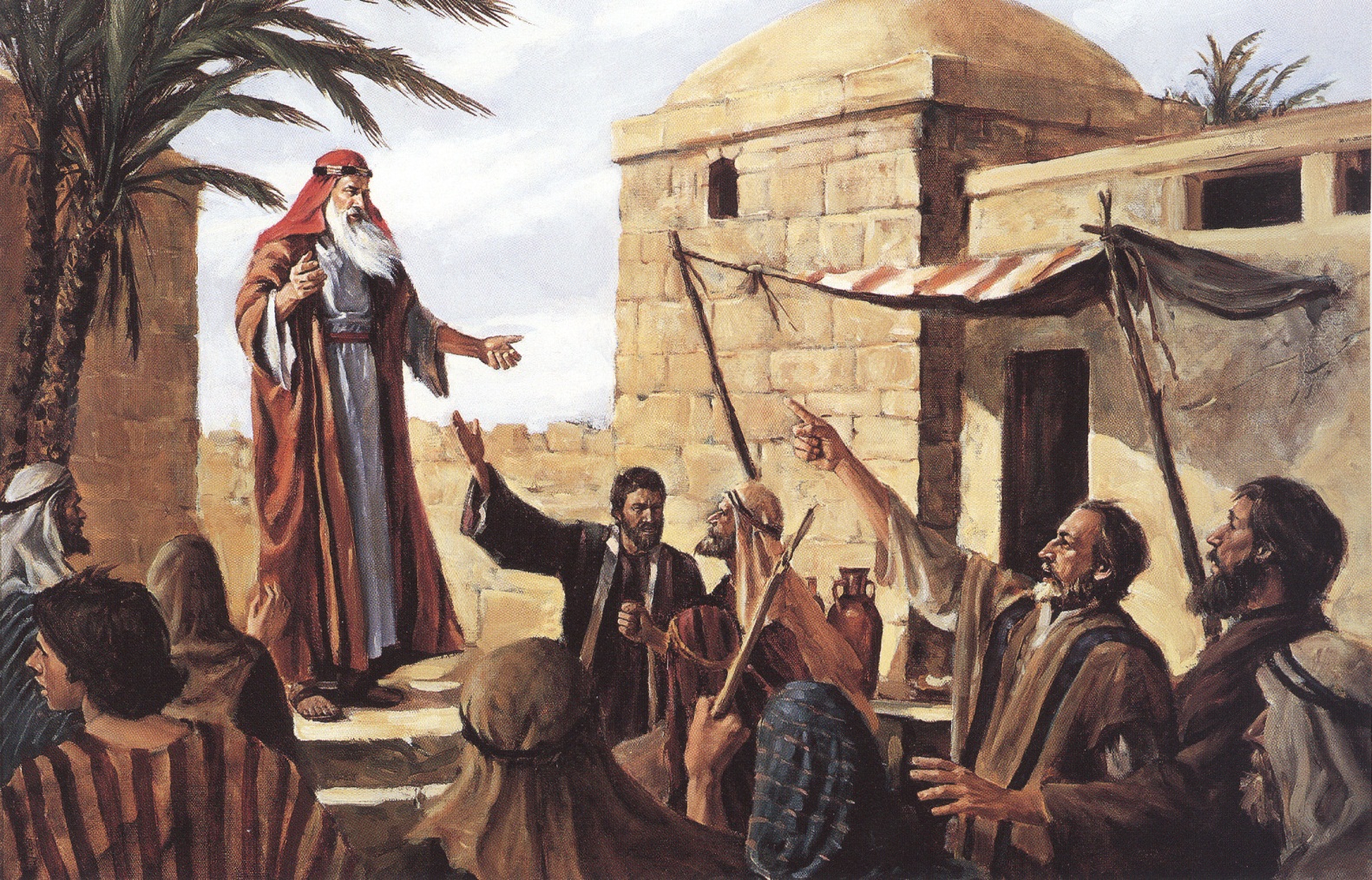 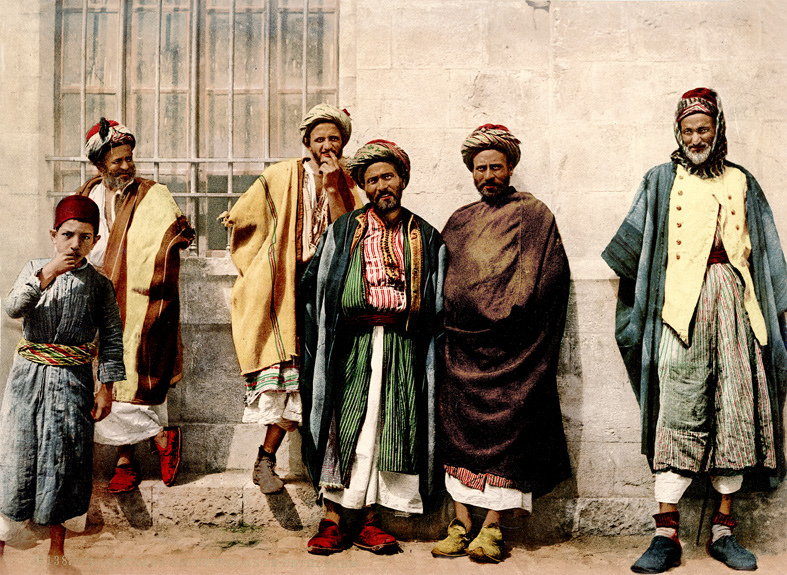 Christian Peasants from the Bethlehem region.
Prophets
Micah 3:6-7
6    “Therefore you shall have night without vision,
    And you shall have darkness without divination;
    The sun shall go down on the prophets,
    And the day shall be dark for them.
7    So the seers shall be ashamed,
    And the diviners abashed;
    Indeed they shall all cover their lips;
    For there is no answer from
      God.”
[Speaker Notes: Christian Peasants from the Bethlehem region.
This is a photochrome print made by the Photochrom Co., Zurich (sometimes also known as the Photoglob Co.).It shows a group of 5 men and one boy from the Bethlehem region. Written on back: “Christian peasants from Villages near Bethlehem. Gift of (1957) Miss Estelle Blythe, 70 Woodstock Road Bedford... (?)” Written in gold letters on front “15138 PZ Paussans des Environs de Bethlehem”]
Portrait of Sheikh Khalil Senaah (against a wall background) at Kerak.
How is Micah contrasted to the Prophets of “Peace”?
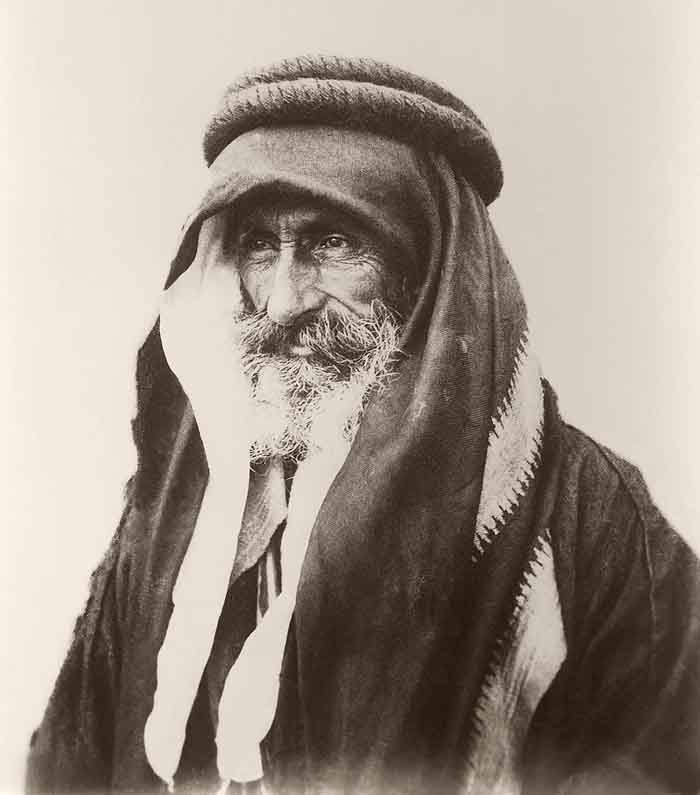 Micah 3:6-7
6    “Therefore you shall have night without vision,
    And you shall have darkness without divination;
    The sun shall go down on the prophets,
    And the day shall be dark for them.
7    So the seers shall be ashamed,
    And the diviners abashed;
    Indeed they shall all cover their lips;
    For there is no answer from God.”
Micah 3:8
8    But truly I am full of power by the 	Spirit of  the Lord,
    And of justice and might,
    To declare to Jacob his transgression
    And to Israel his sin.
This is a loose gelatine paper print made from a negative by C.A.Hornstein (active 1894-1914) taken
Micah 3:9-11
9 Now hear this,
     …rulers of the house of Israel,
     …judge for a bribe,
     ….priests teach for pay,
     …prophets divine for money.
    Yet they lean on the Lord, and say,
    “Is not the Lord among us?
    No harm can come upon us.”
12    Therefore because of you
    Zion shall be plowed like a field,
    Jerusalem shall become heaps of ruins,
    And the mountain of the temple
    Like the bare hills of the forest.
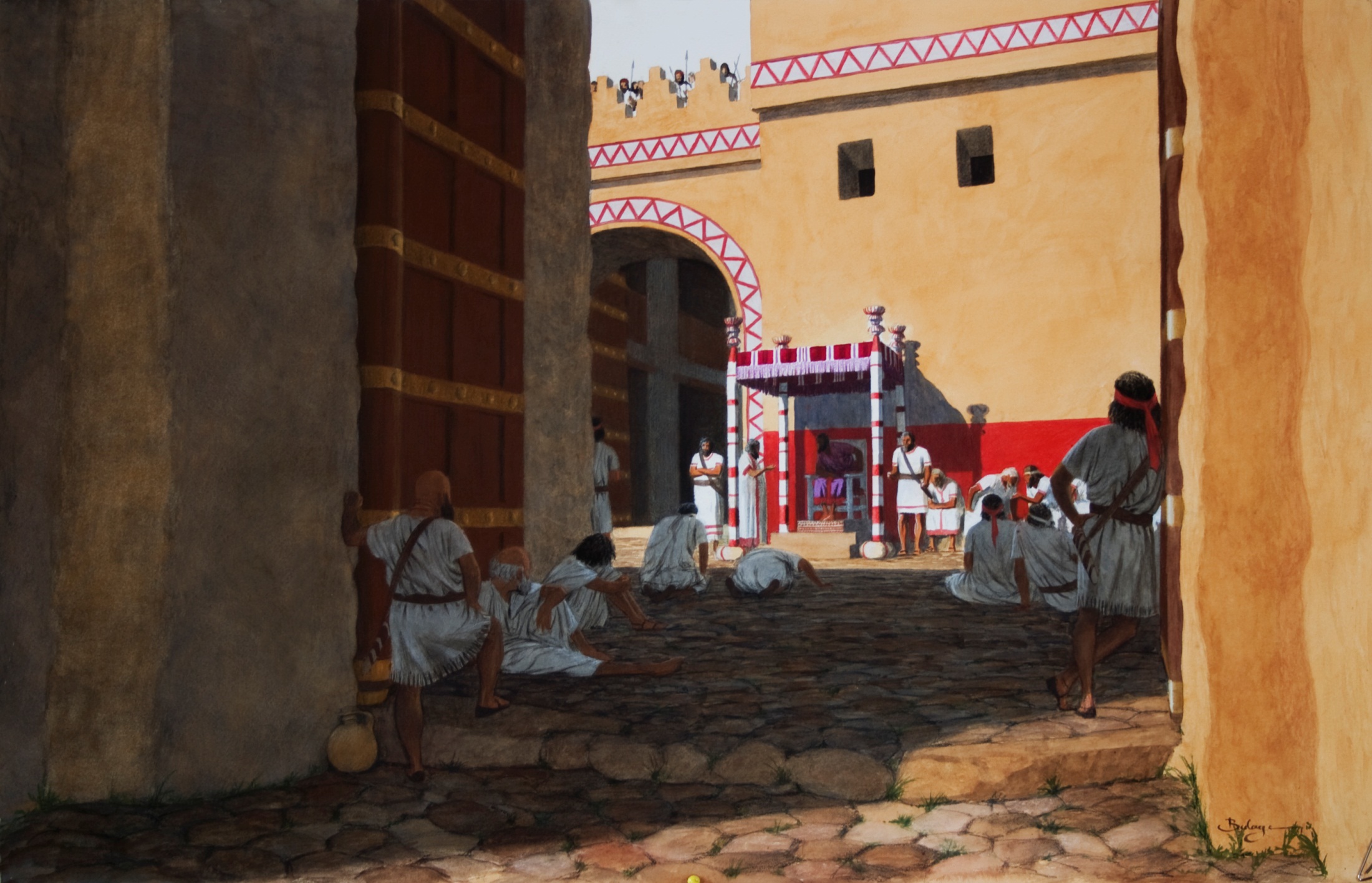 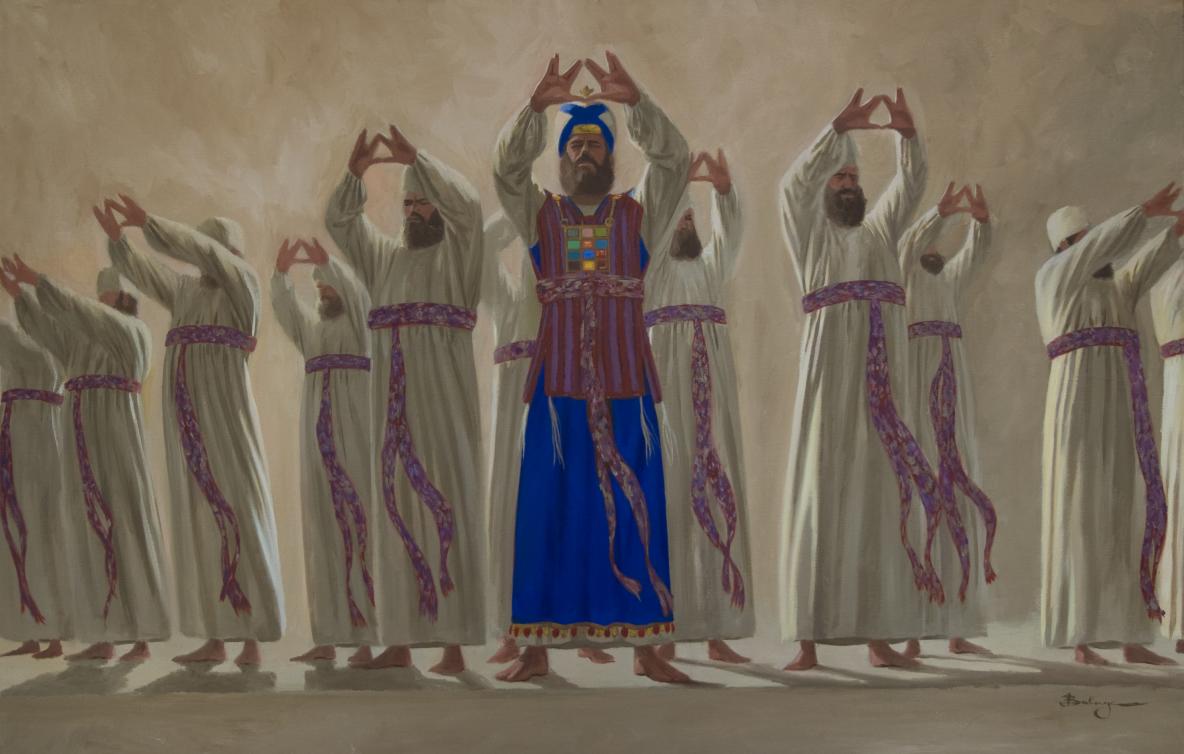 Micah 3:9-11
9 Now hear this,
     …rulers of the house of Israel,
     …judge for a bribe,
     ….priests teach for pay,
     …prophets divine for money.
    Yet they lean on the Lord, and say,
    “Is not the Lord among us?
    No harm can come upon us.”
12    Therefore because of you
    Zion shall be plowed like a field,
    Jerusalem shall become heaps of ruins,
    And the mountain of the temple
    Like the bare hills of the forest.
Prophets
Micah 3:9-11
9 Now hear this,
     …rulers of the house of Israel,
     …judge for a bribe,
     ….priests teach for pay,
     …prophets divine for money.
    Yet they lean on the Lord, and say,
    “Is not the Lord among us?
    No harm can come upon us.”
12    Therefore because of you
    Zion shall be plowed like a field,
    Jerusalem shall become heaps of ruins,
    And the mountain of the temple
    Like the bare hills of the forest.
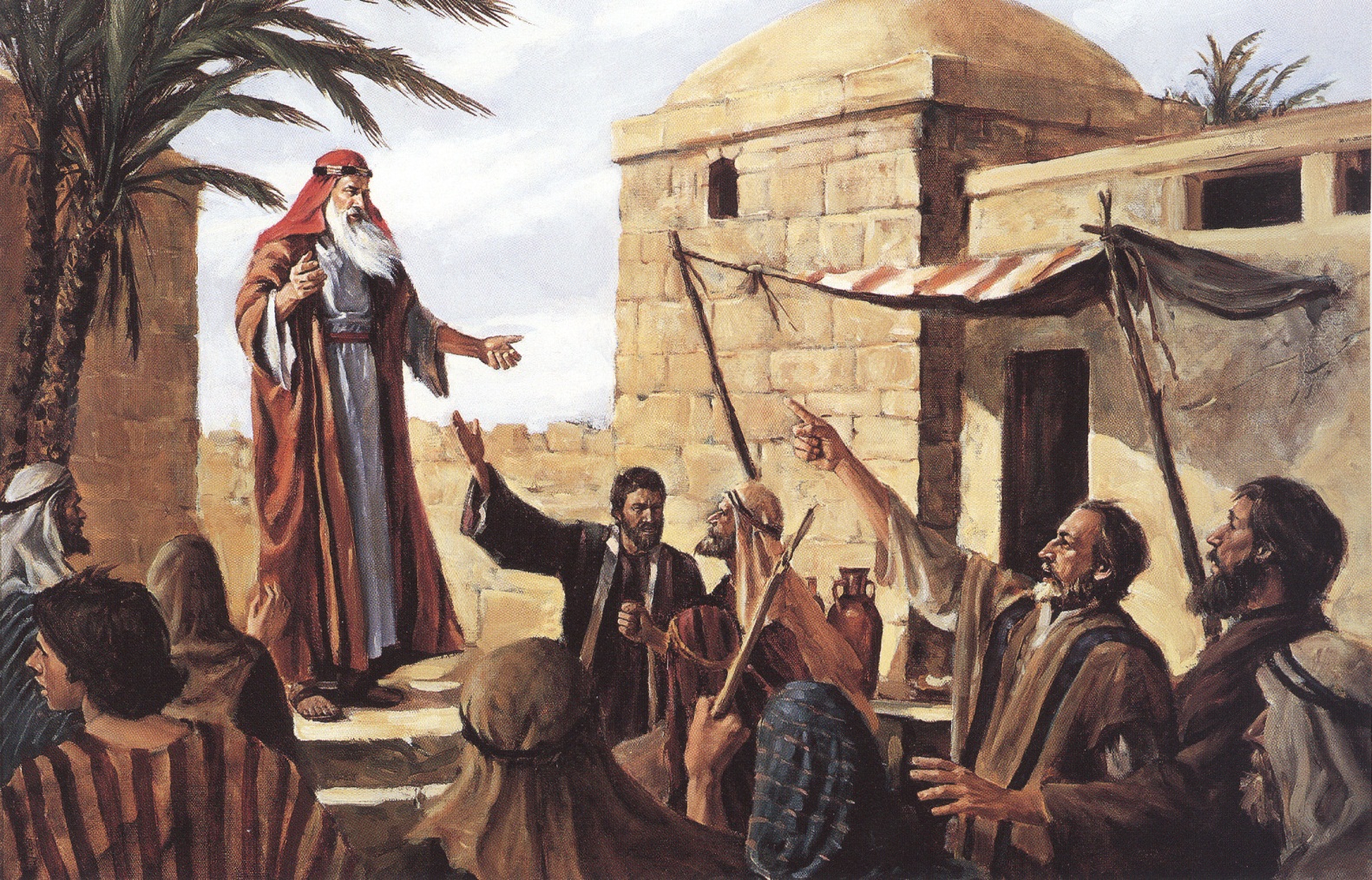 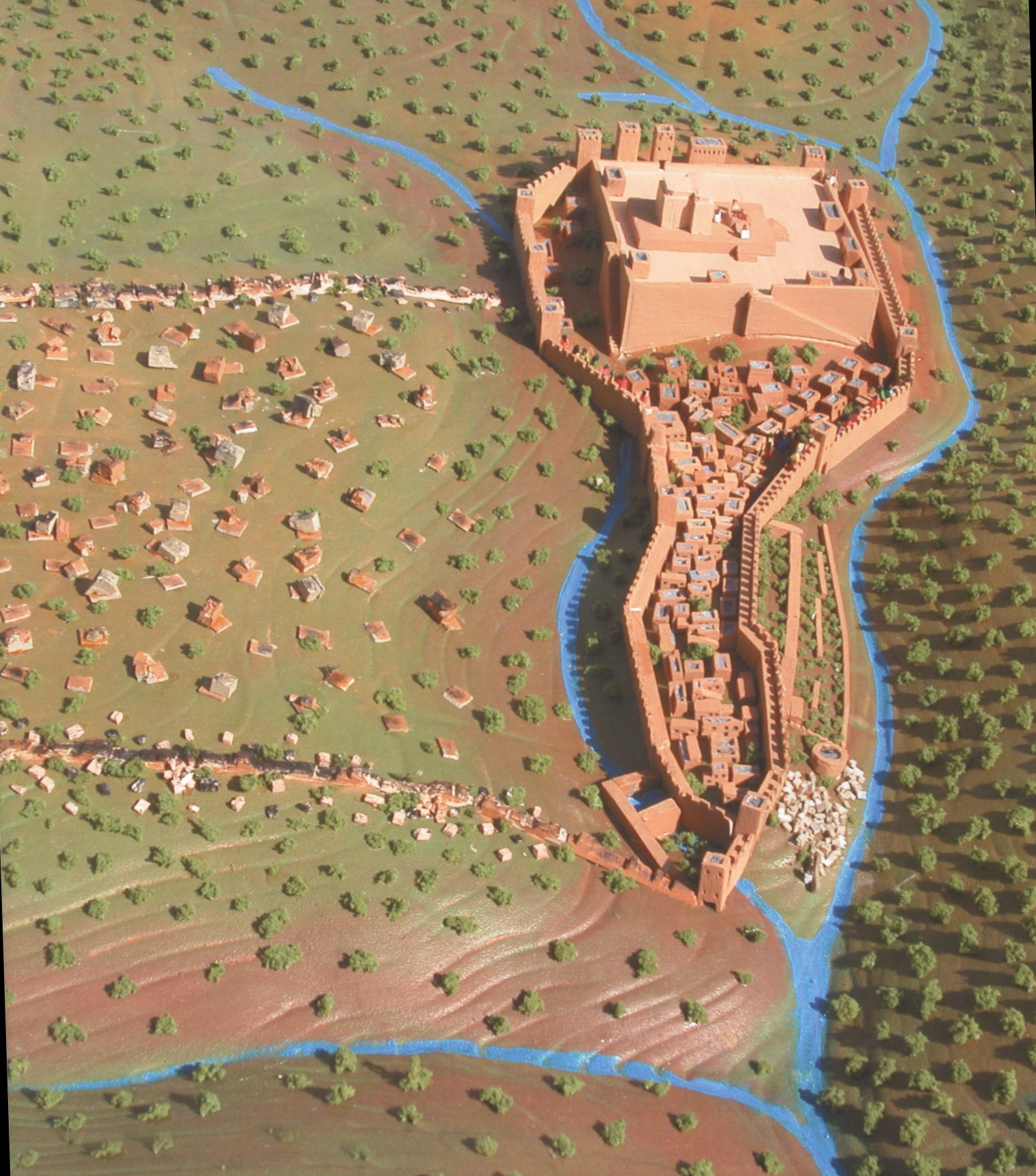 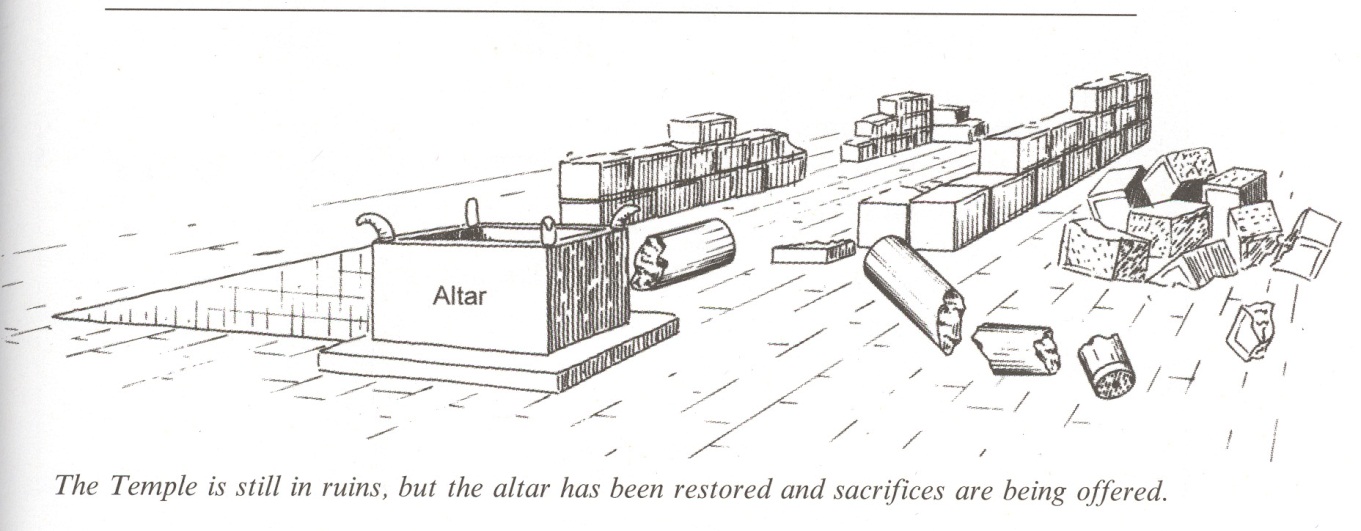 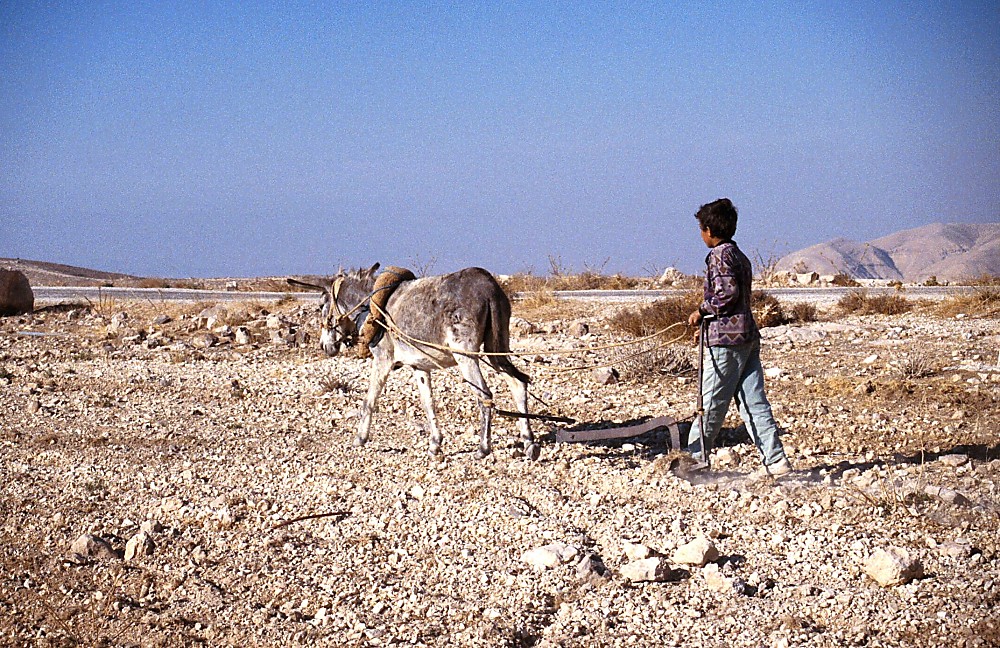 Micah 3:9-11
9 Now hear this,
     …rulers of the house of Israel,
     …judge for a bribe,
     ….priests teach for pay,
     …prophets divine for money.
    Yet they lean on the Lord, and say,
    “Is not the Lord among us?
    No harm can come upon us.”
12    Therefore because of you
    Zion shall be plowed like a field,
    Jerusalem shall become heaps of ruins,
    And the mountain of the temple
    Like the bare hills of the forest.
"For the mountain of Zion, which is desolate, the foxes walk upon it." Lamentations 5:18
3:1 Is it not for you to know justice?

3:2  You who hate good and love evil;
        Who strip the skin from My people,
        And the flesh from their bones;

3:3  You who hate good and love evil;
       Who strip the skin from My people,
       And the flesh from their bones;

3:5  Thus says the Lord concerning the prophets
       Who make my people stray;
       Who chant “Peace”

3:9  …Who abhor justice And pervert all equity,

3:10    Who build up Zion with bloodshed
           And Jerusalem with iniquity:
3:4
Then they will cry to the Lord,
    But He will not hear them;
    He will even hide His face from them at that time,
    Because they have been evil in their deeds.
3:6  “Therefore you shall have night without vision,
    And you shall have darkness without divination;
3:12 Therefore because of you
       Zion shall be plowed like a 
       field,
      Jerusalem shall become 
      heaps of ruins
3:11    Her heads judge for a bribe,
           Her priests teach for pay,
           And her prophets divine for money.
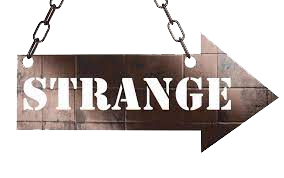 Strange/Peculiar Words-Phrases
List Your Favorite Verse/sMicah
Micah 6:8(ESV) 8    He has told you, O man, what is good;      
      and what does the Lord require of you      
      but to do justice, and to love kindness,      
      and to walk humbly with your God?